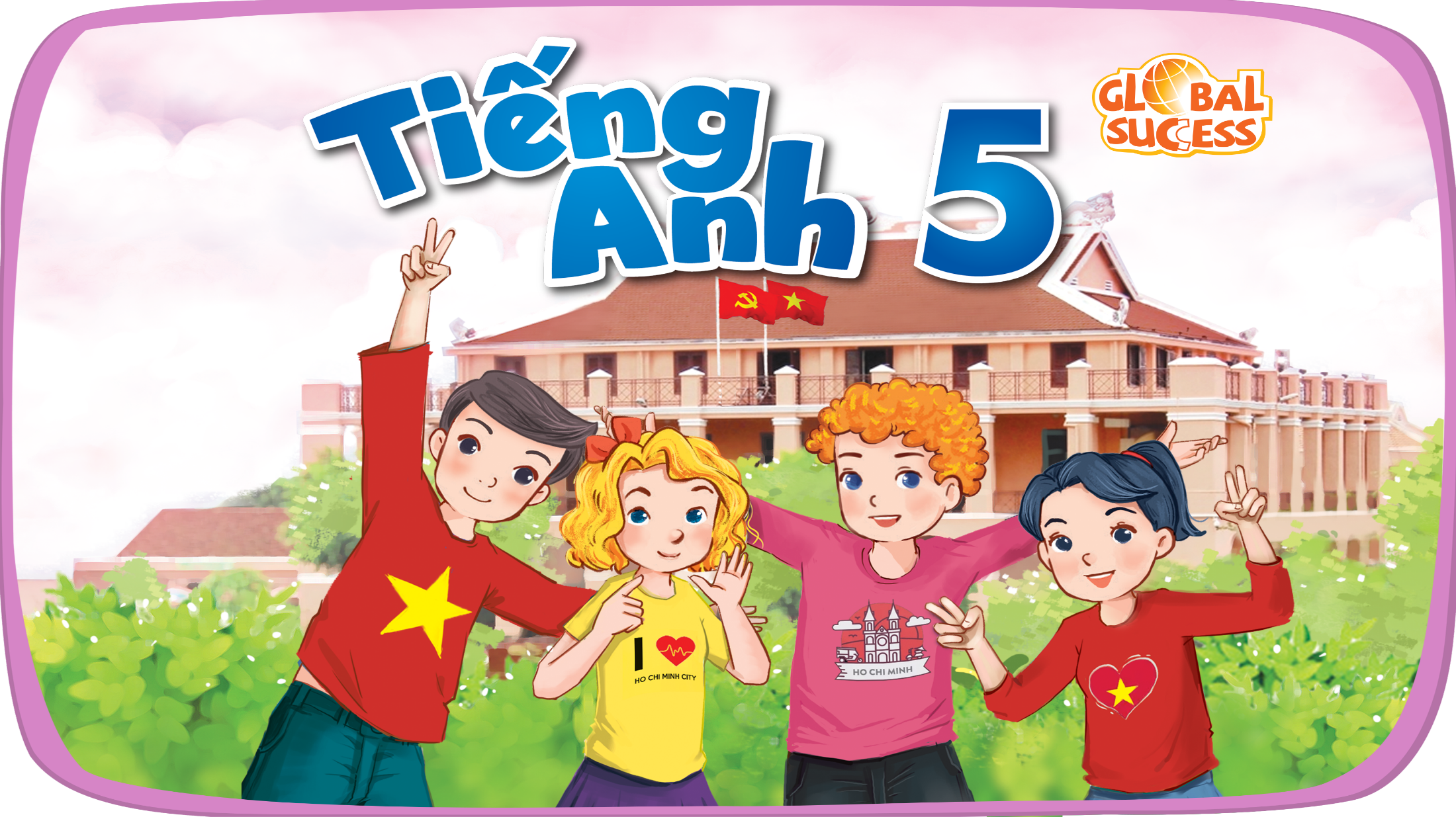 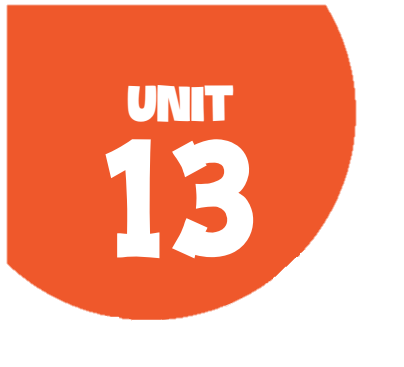 OUR SPECIAL DAYSLesson 1 - Period 1
Table of contents
Warm-up
1
Let's chant.
Activity 1
2
Look, listen and repeat.
Activity 2
3
Listen, point and say.
Activity 3
4
Let's talk.
Fun corner
5
Let's play.
01
Warm-up
Let's chant.
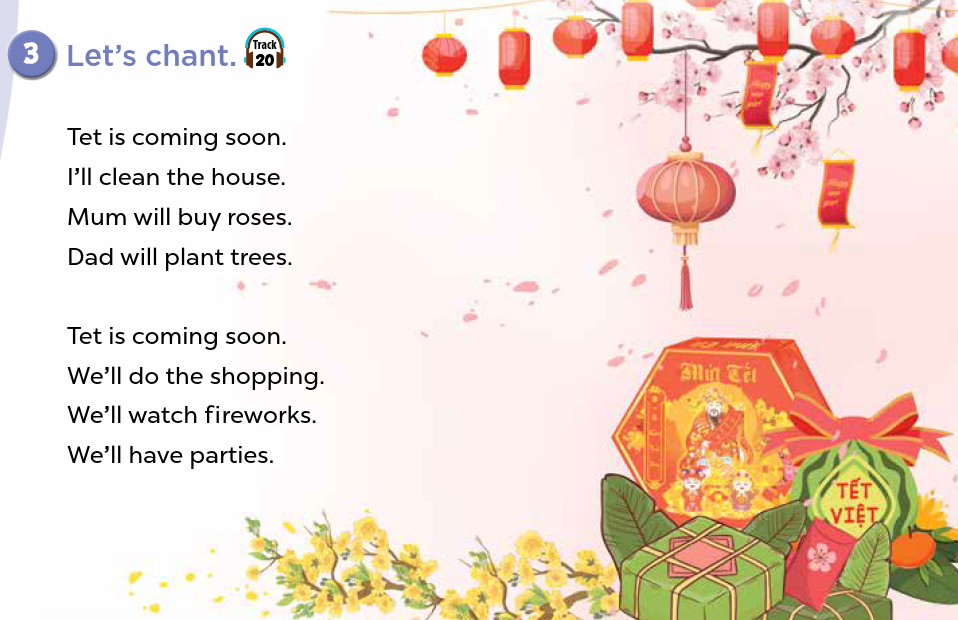 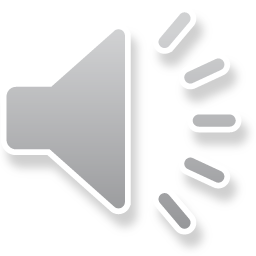 02
Activity 1
Look, listen and repeat.
Who can you see? Where are they?
What are they talking about?
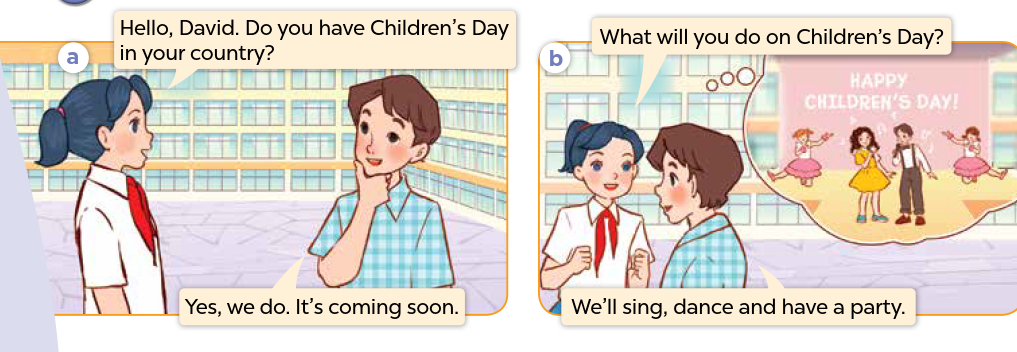 Look, listen and repeat.
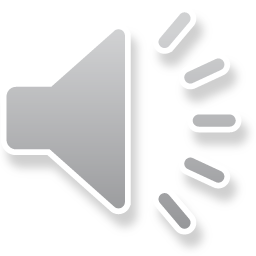 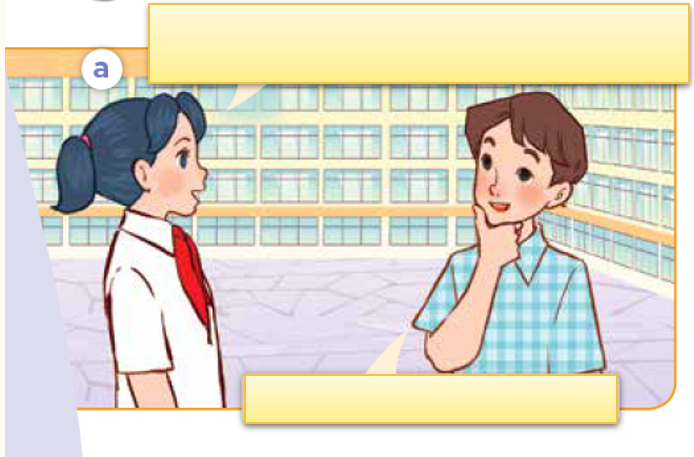 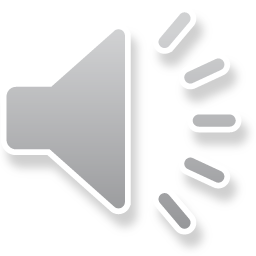 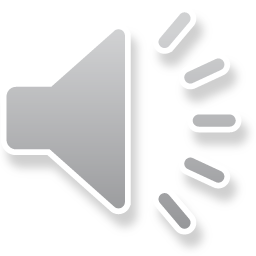 Look, listen and repeat.
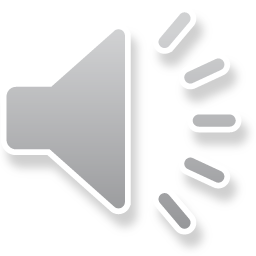 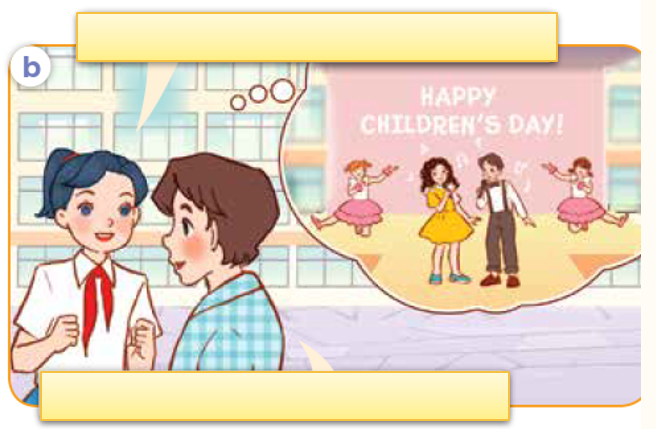 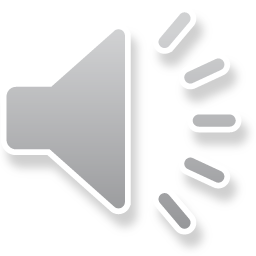 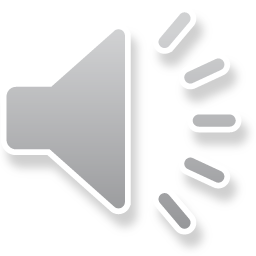 Look, listen, and repeat.
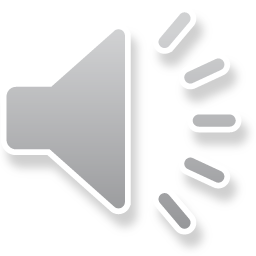 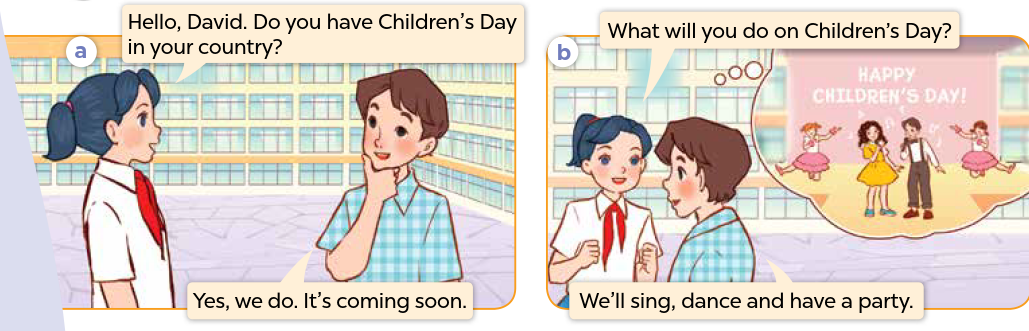 03
Activity 2
Listen, point and say.
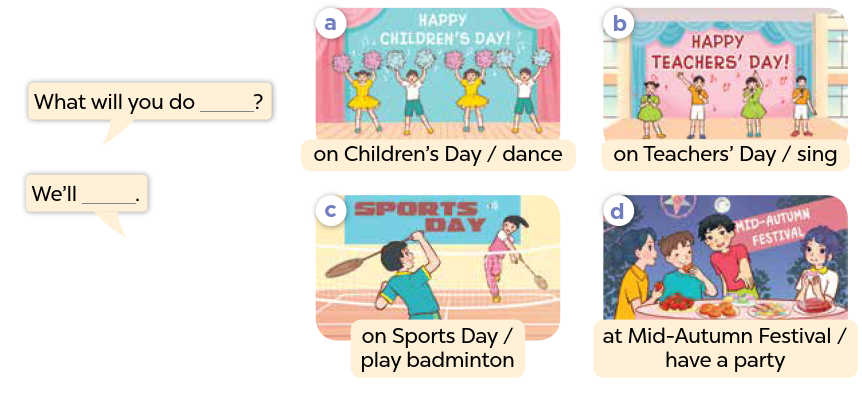 Listen, point and say.
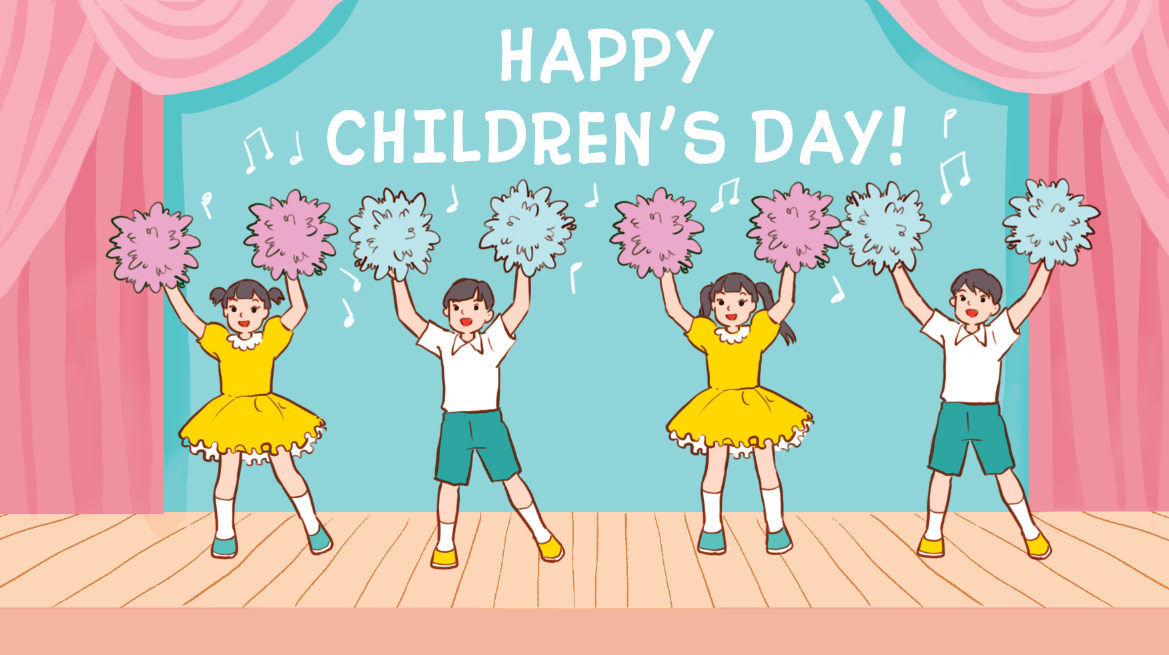 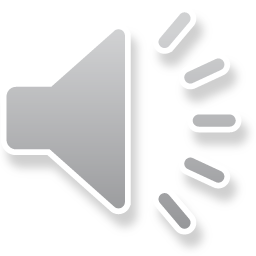 a. On Children’s Day / dance
Listen, point and say.
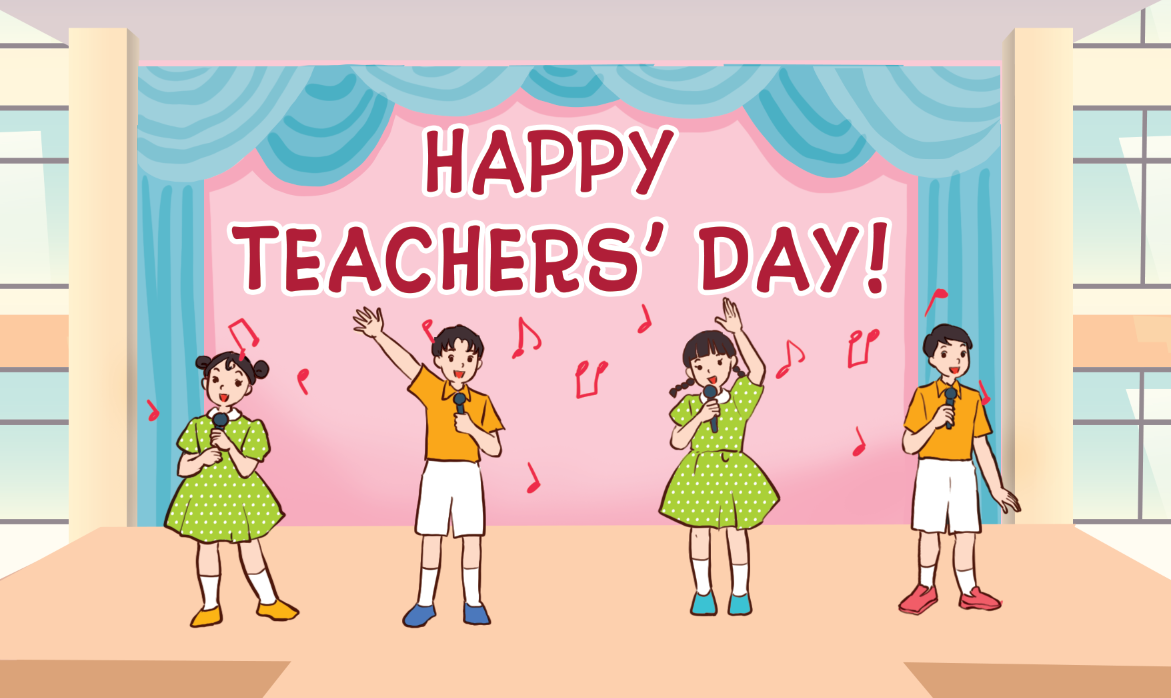 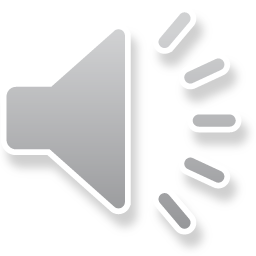 b. on Teacher’s Day / sing
Listen, point and say.
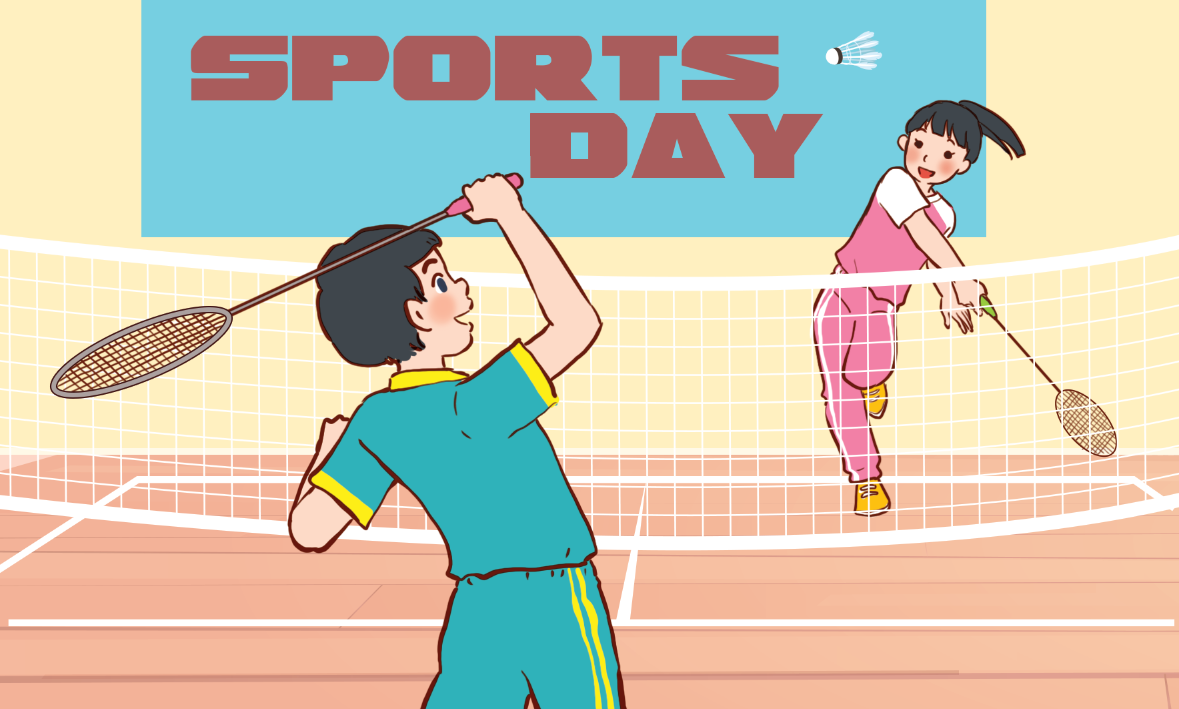 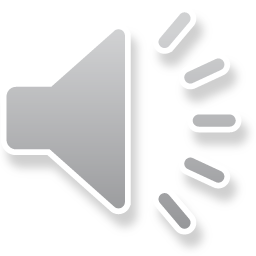 c. on Sports Day / play badminton
Listen, point and say.
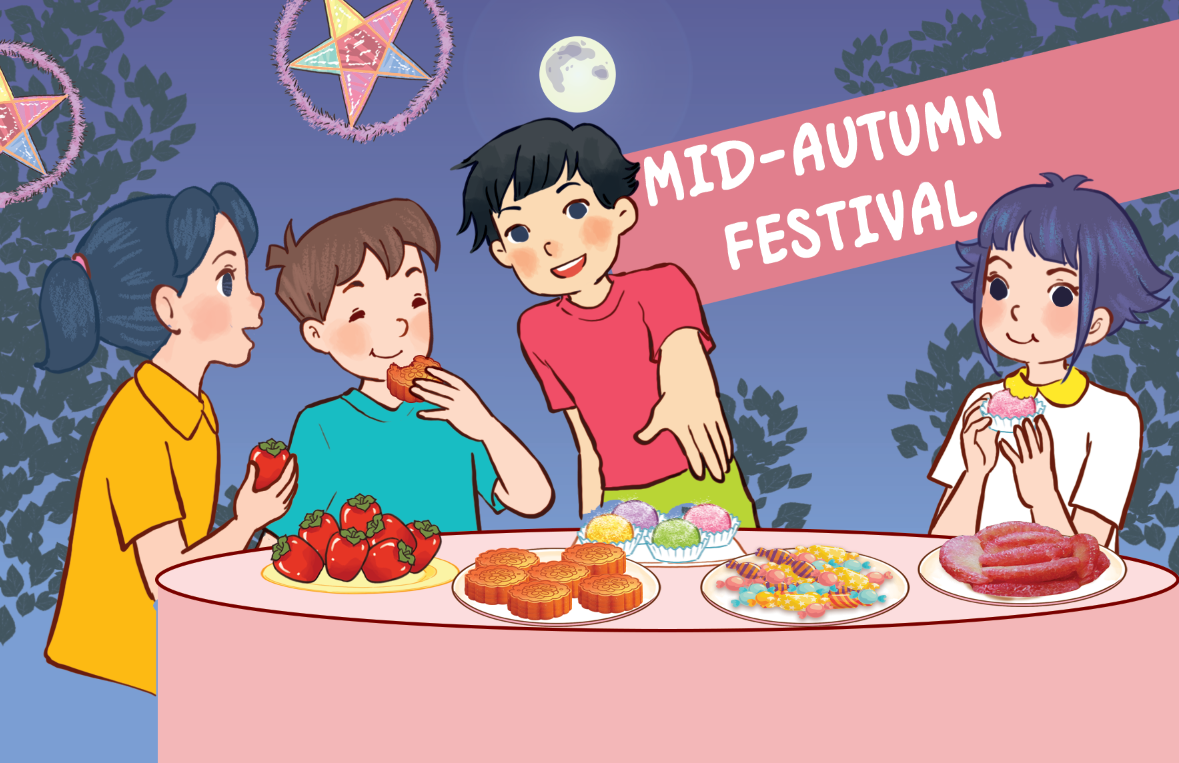 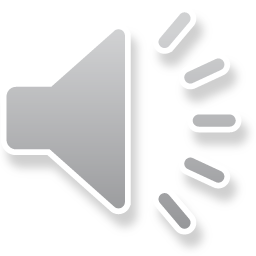 d. at Mid-Autumn Festival / have a party
What will you do on Children's Day?
We'll sing.
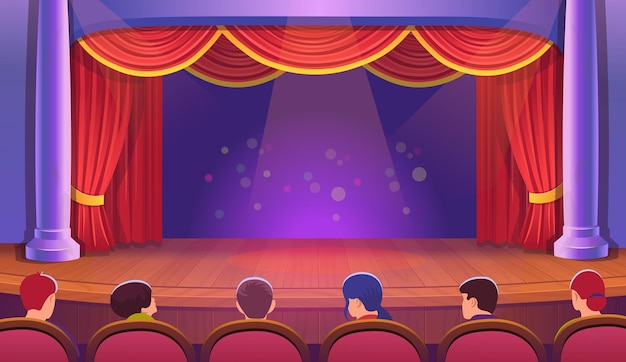 HAPPY 
CHILDREN'S DAY!
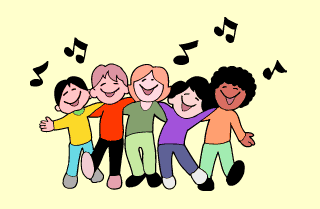 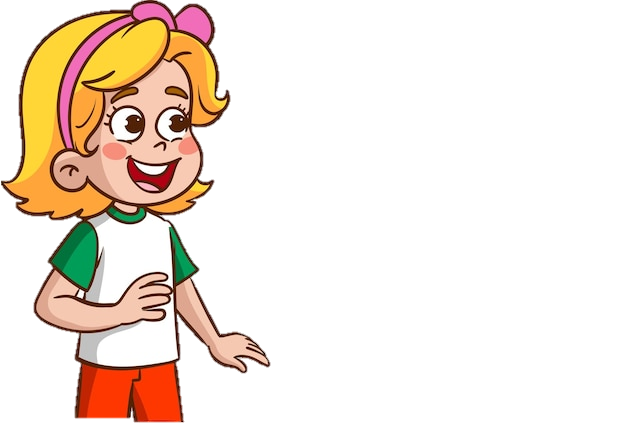 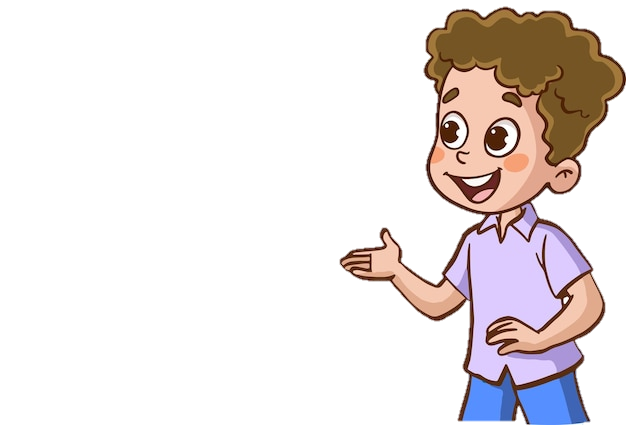 What will you do on Teachers' Day?
We'll dance.
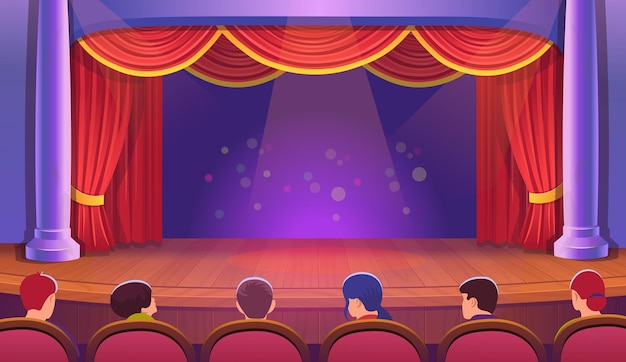 HAPPY 
TEACHERS' DAY!
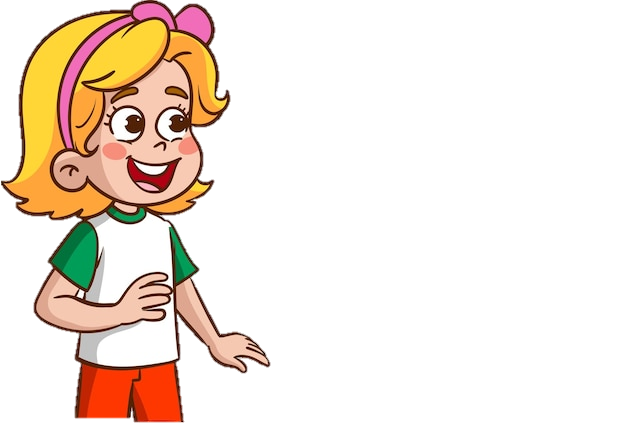 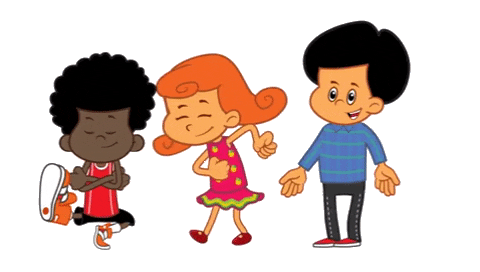 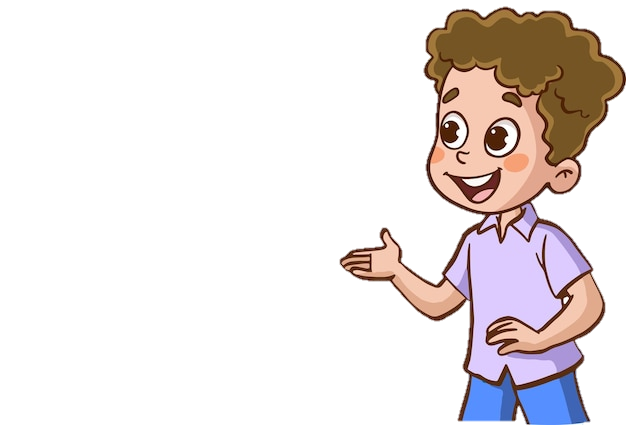 What will you do ________?
We'll ____.
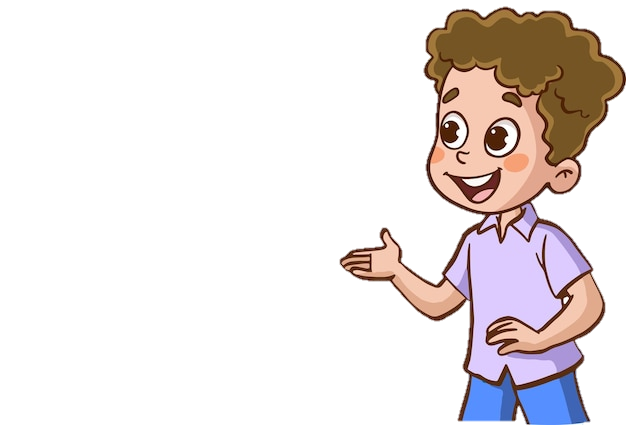 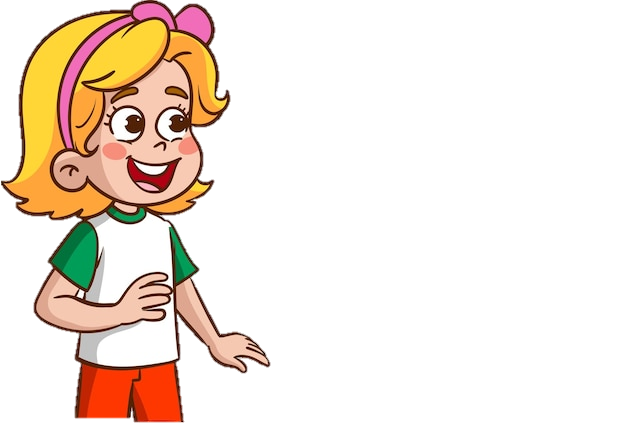 Listen, point and say.
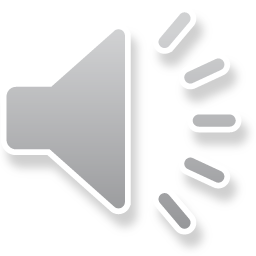 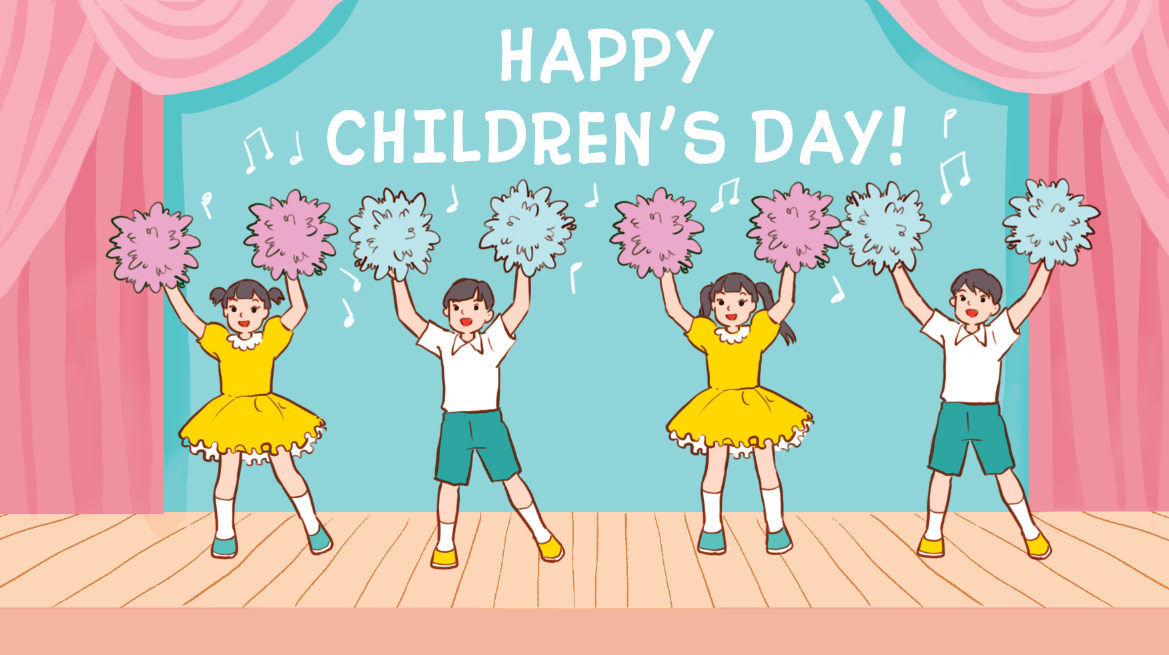 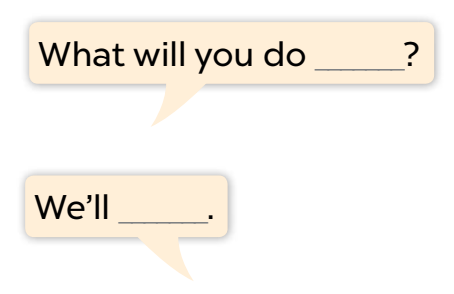 a. On Children’s Day / dance
Listen, point and say.
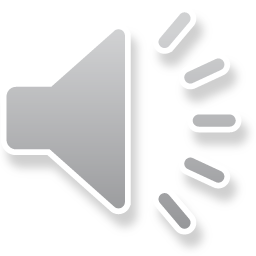 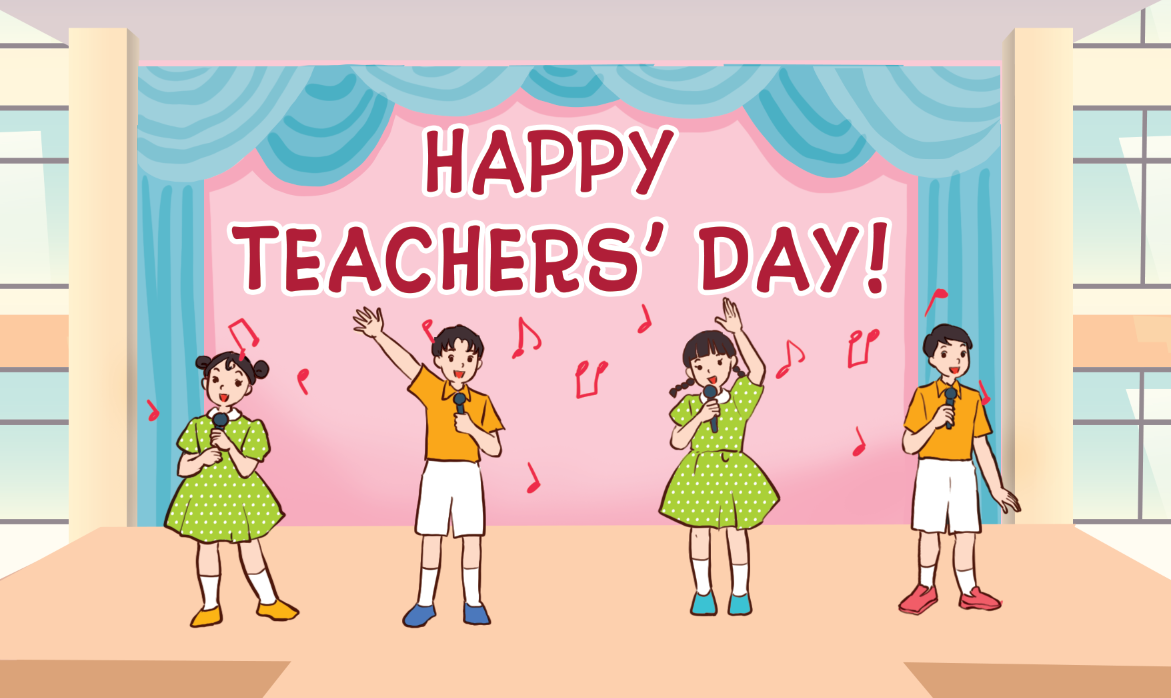 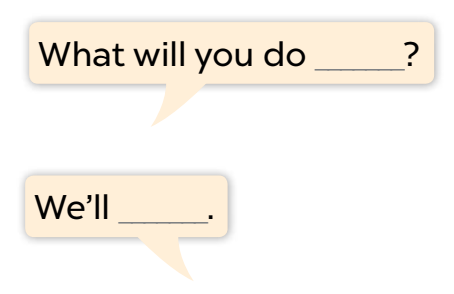 b. on Teacher’s Day / sing
Listen, point and say.
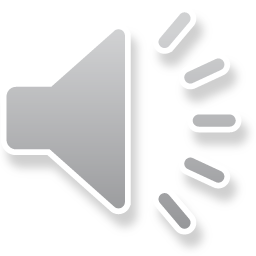 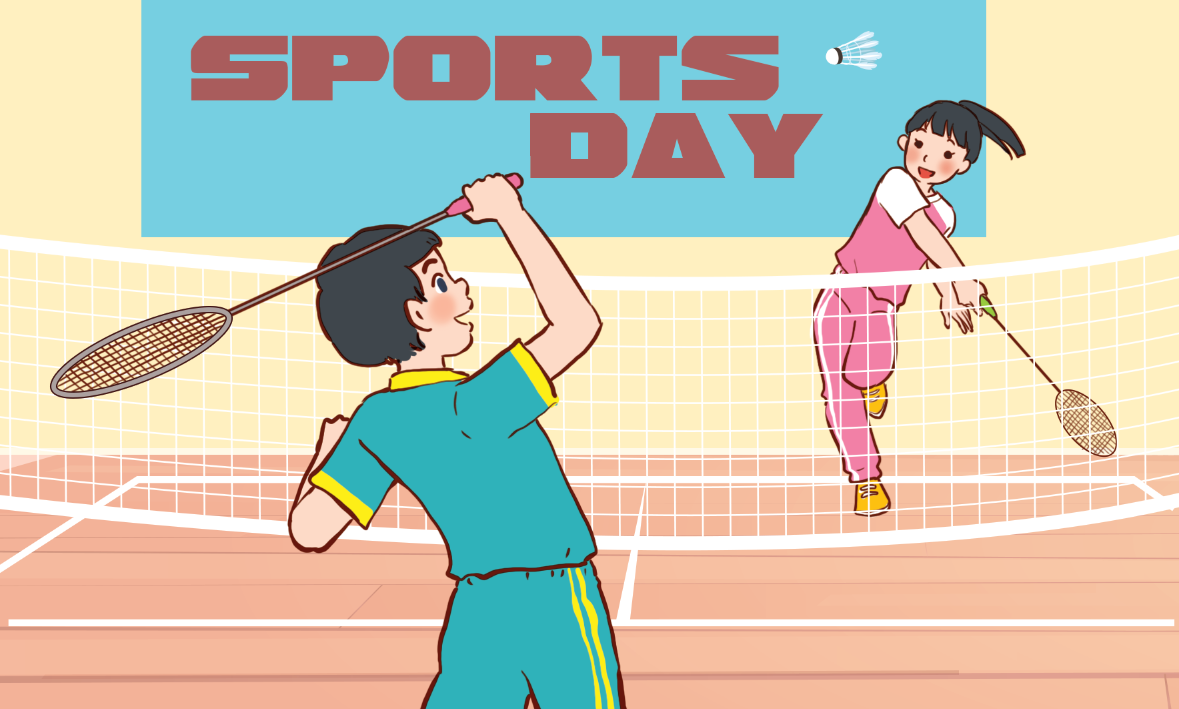 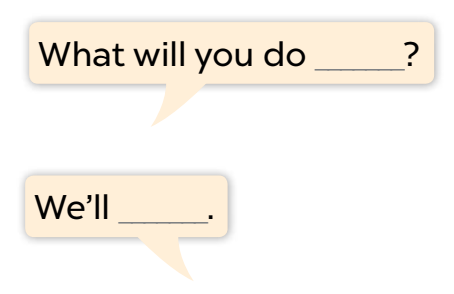 c. on Sports Day / play badminton
Listen, point and say.
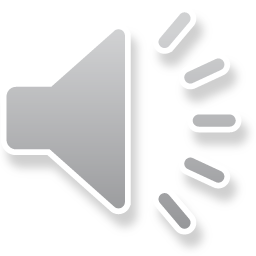 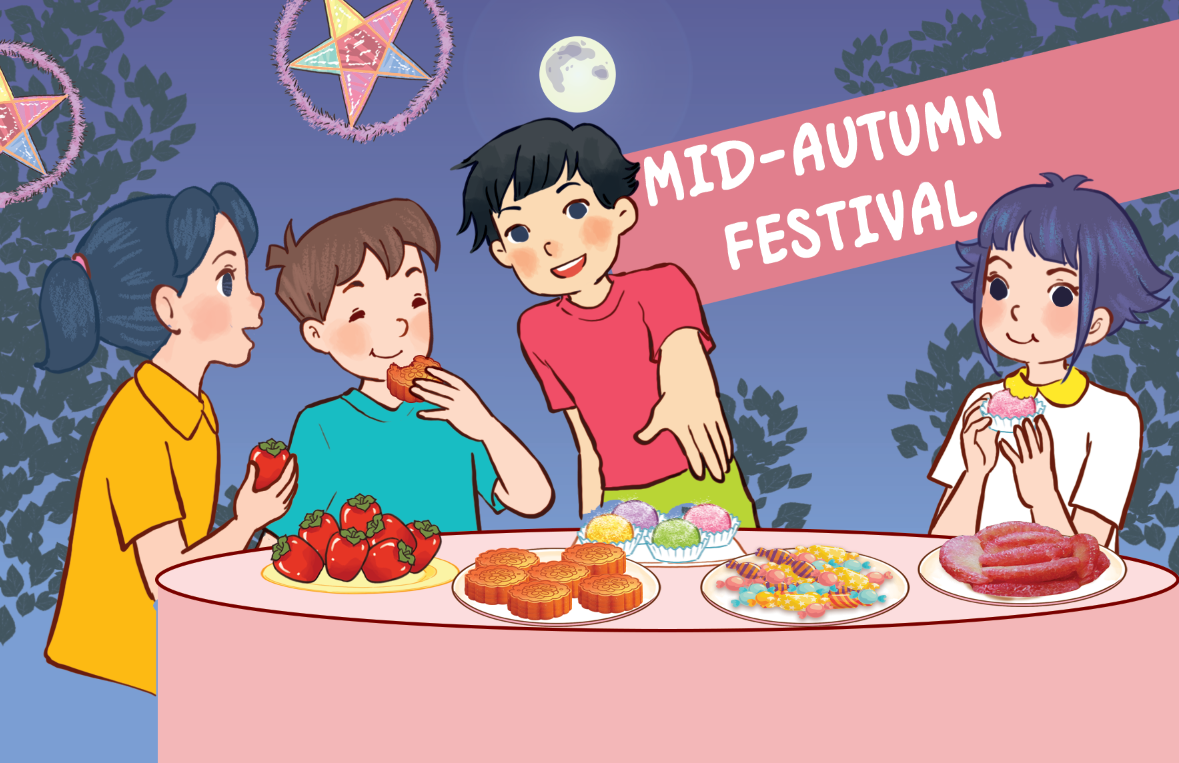 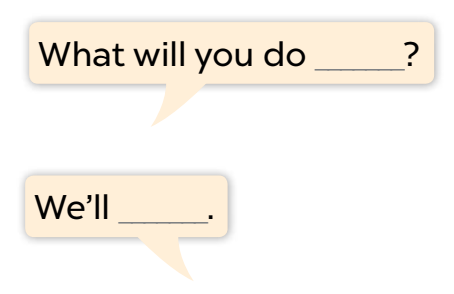 d. at Mid-Autumn Festival / have a party
Work in pairs. Ask and answer.
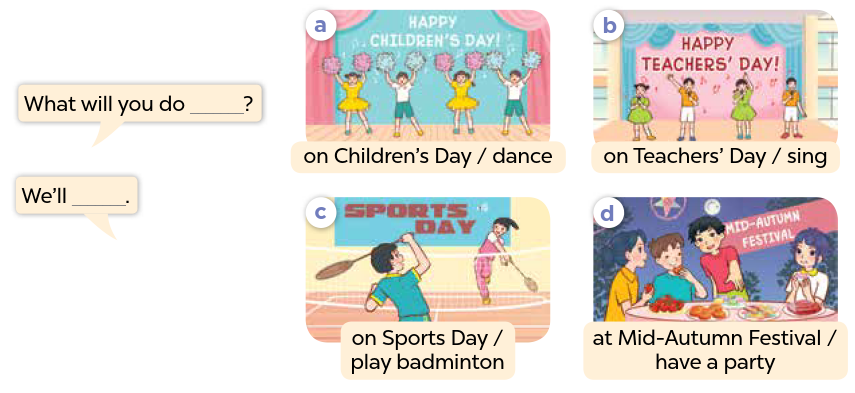 Activity 3
04
Let's talk.
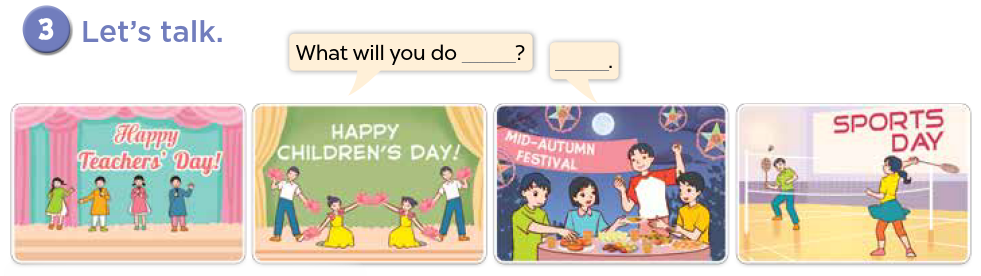 05
Fun Corner
SPIN THE WHEEL
3 JUMPING JACKS
Spin the wheel
1 STAR
Click here to spin
3 STARS
5 STARS
SAY AN ENGLISH WORD
SPIN AROUND
5 HIGH KNEES
NO STAR
-5 STARS
-2 STARS
3 SQUATS
10 STARS
What's your favourite month?
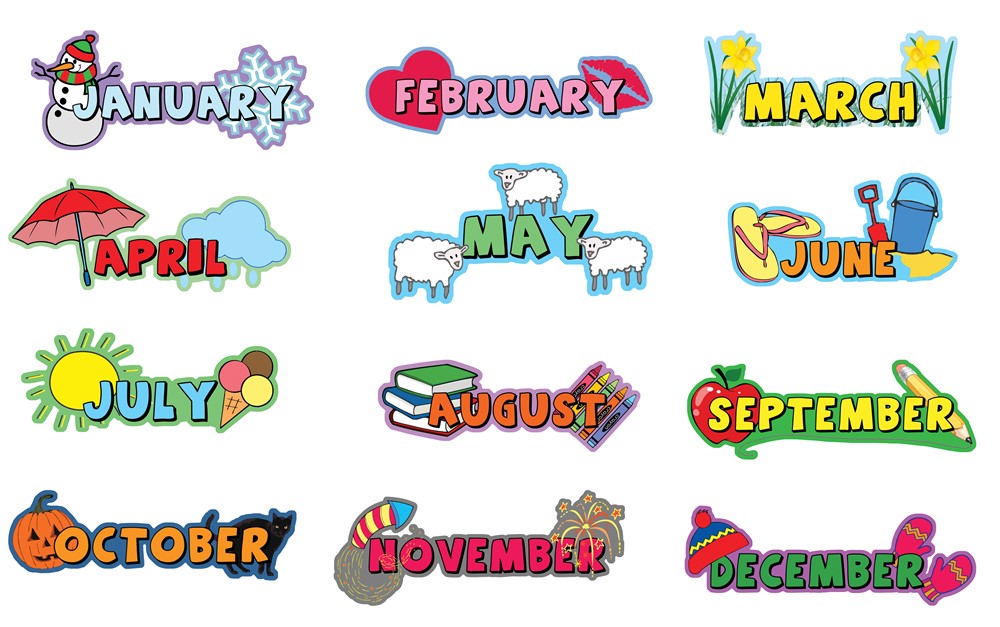 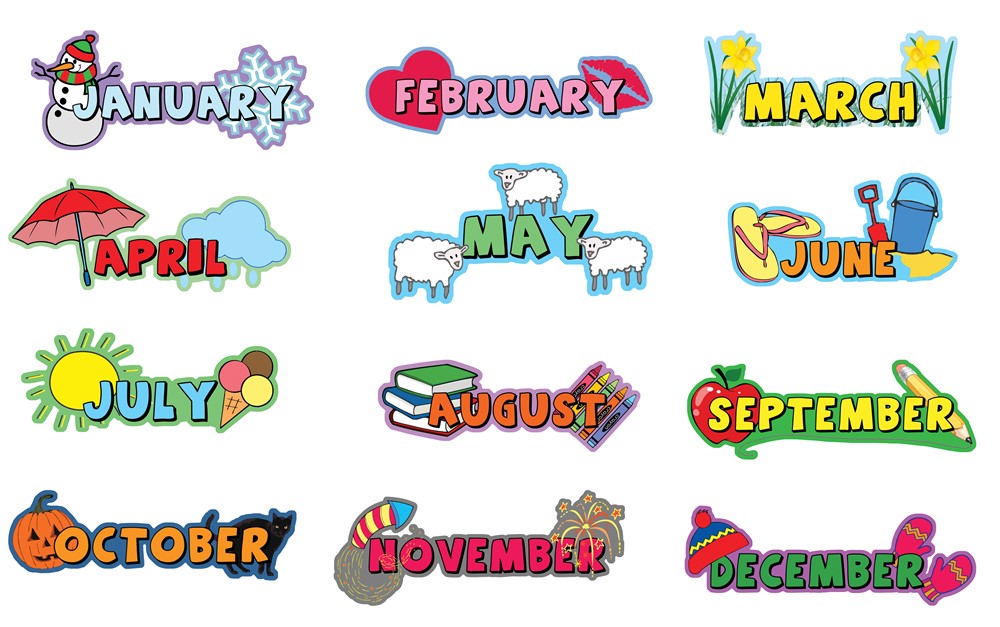 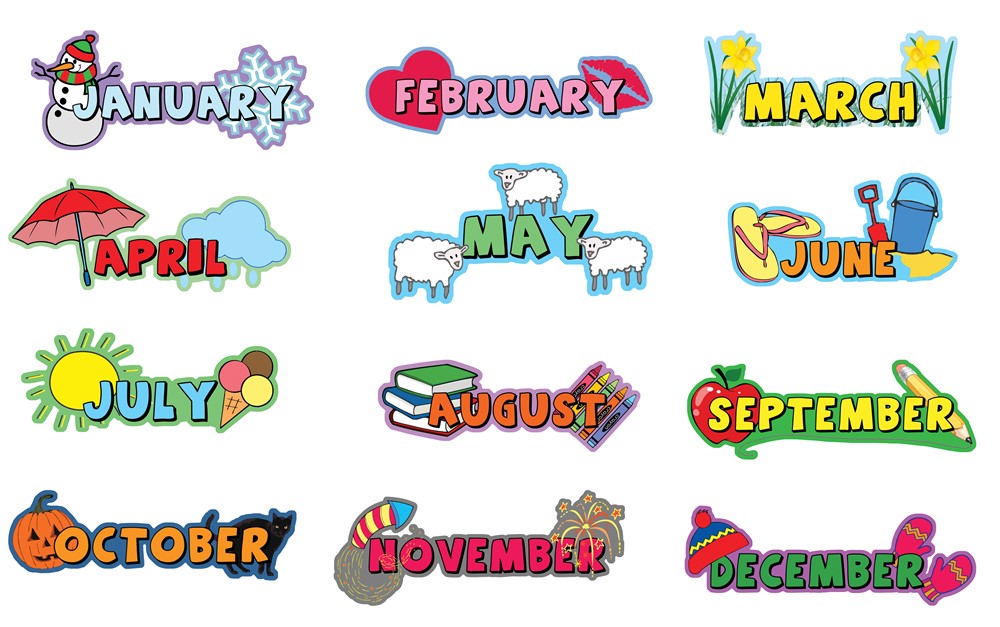 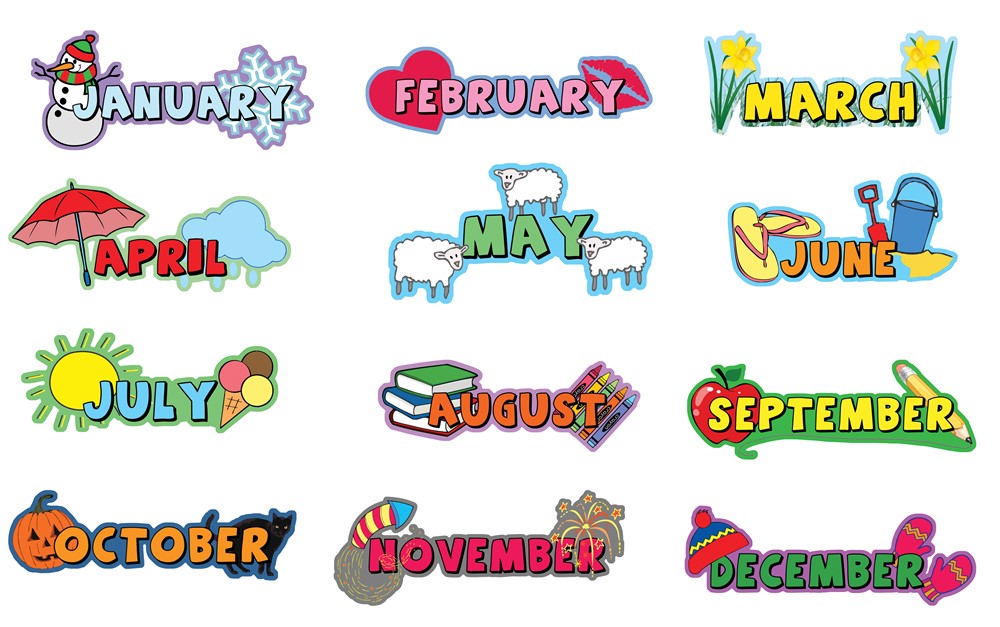 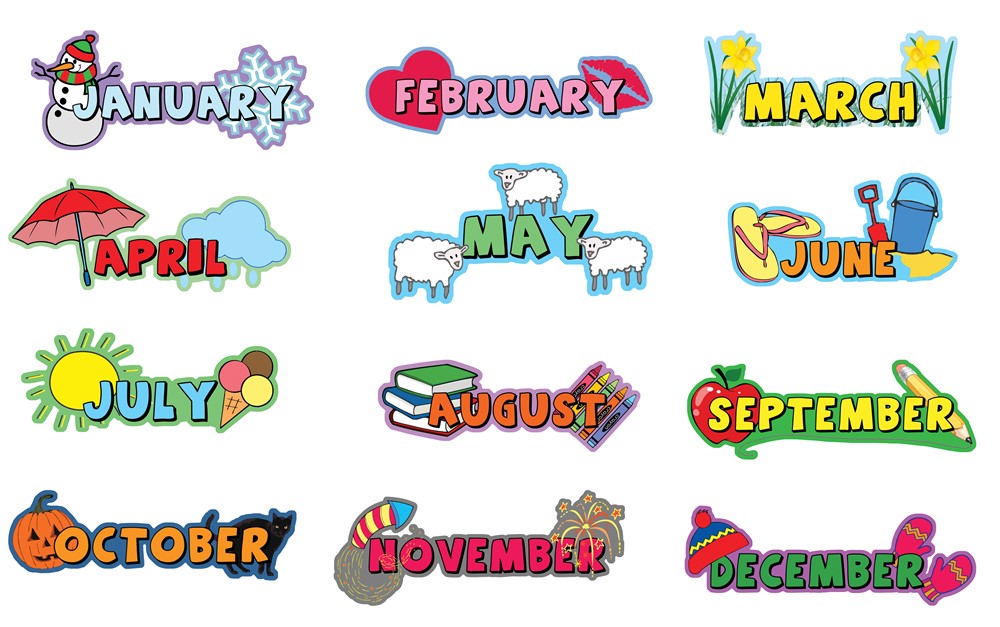 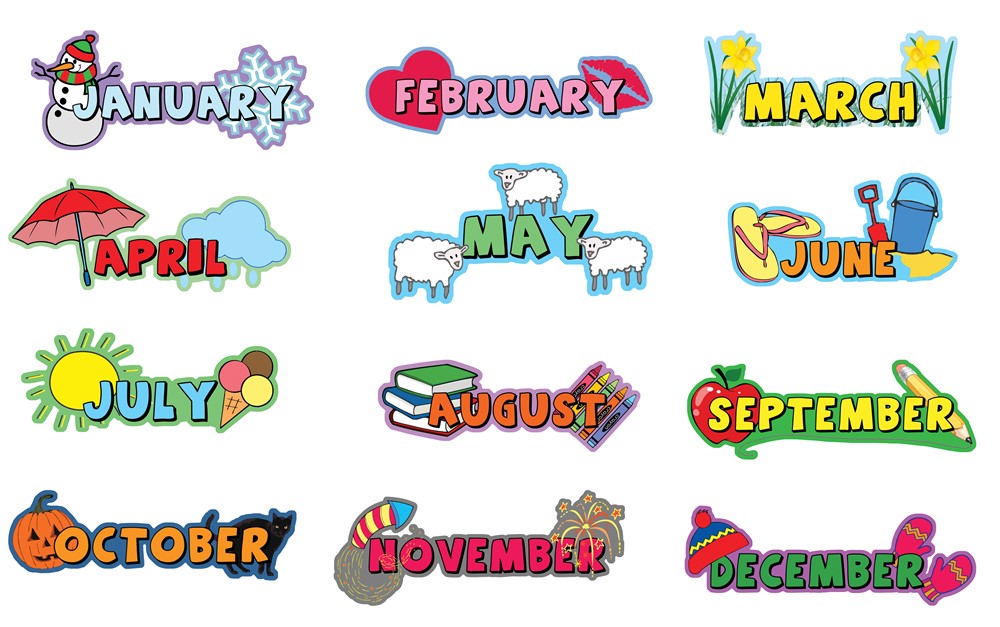 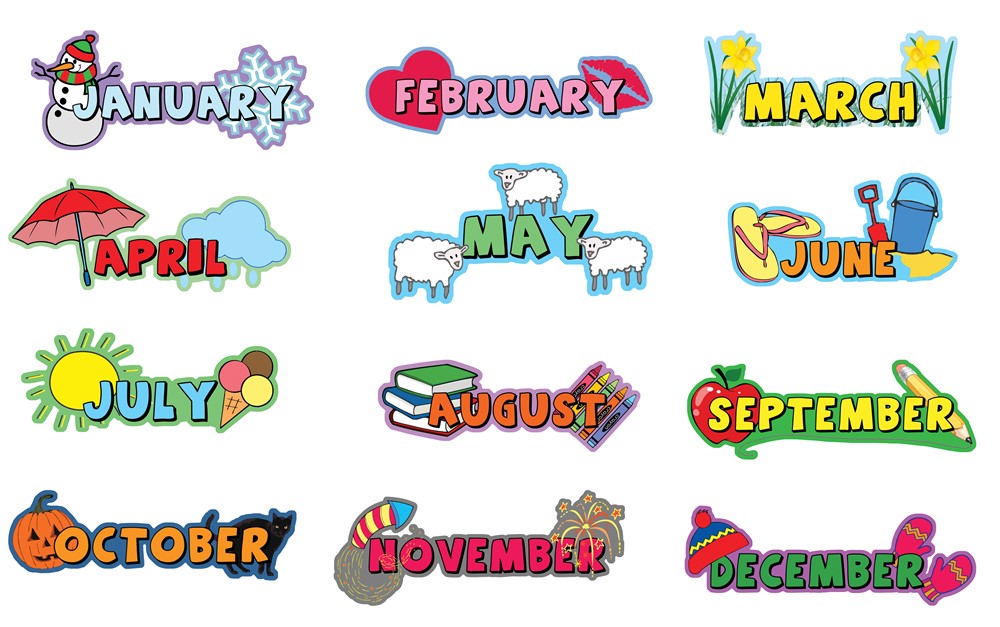 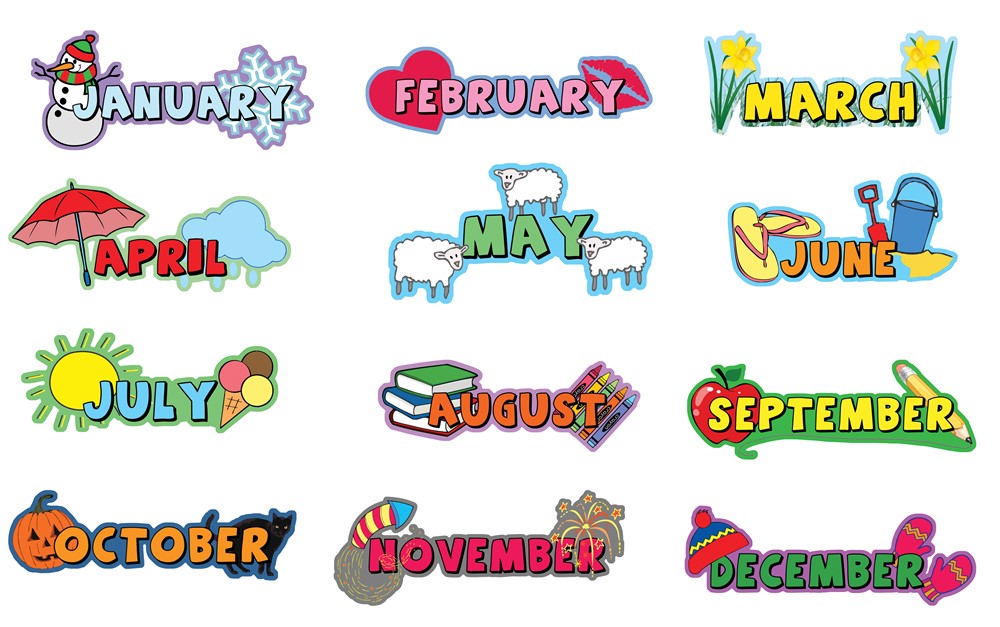 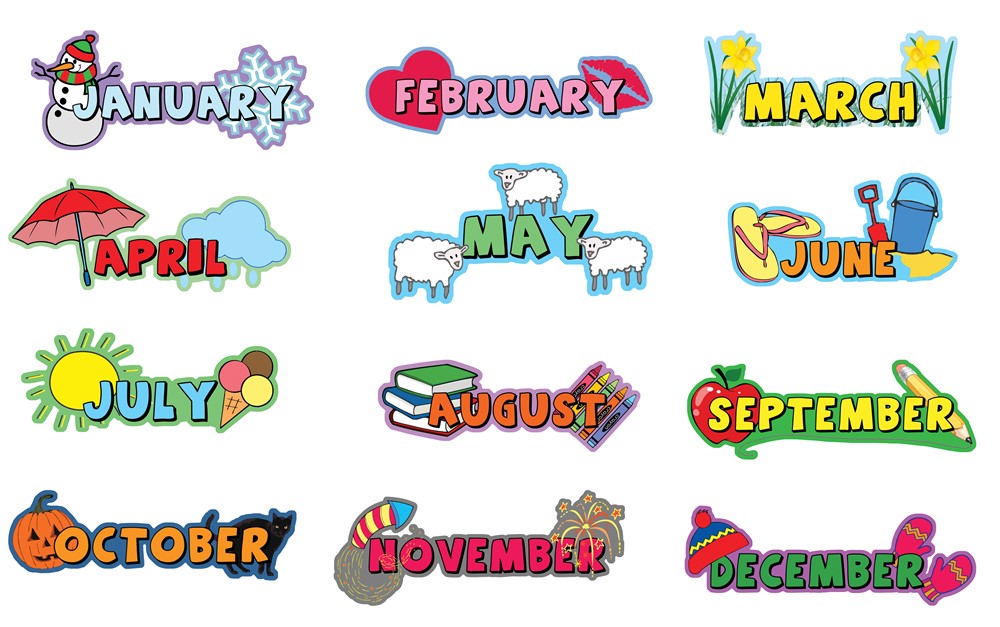 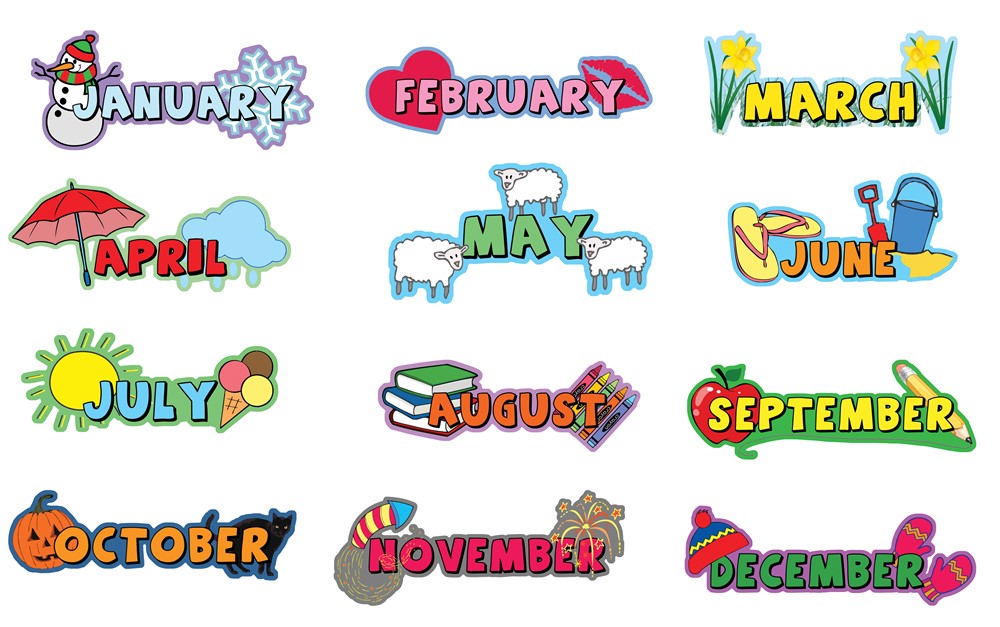 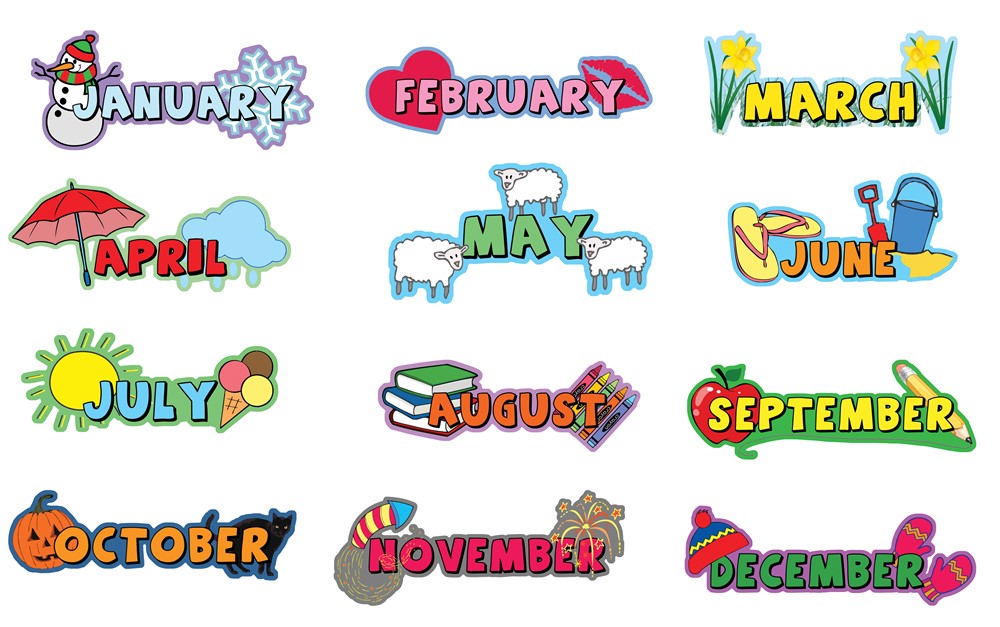 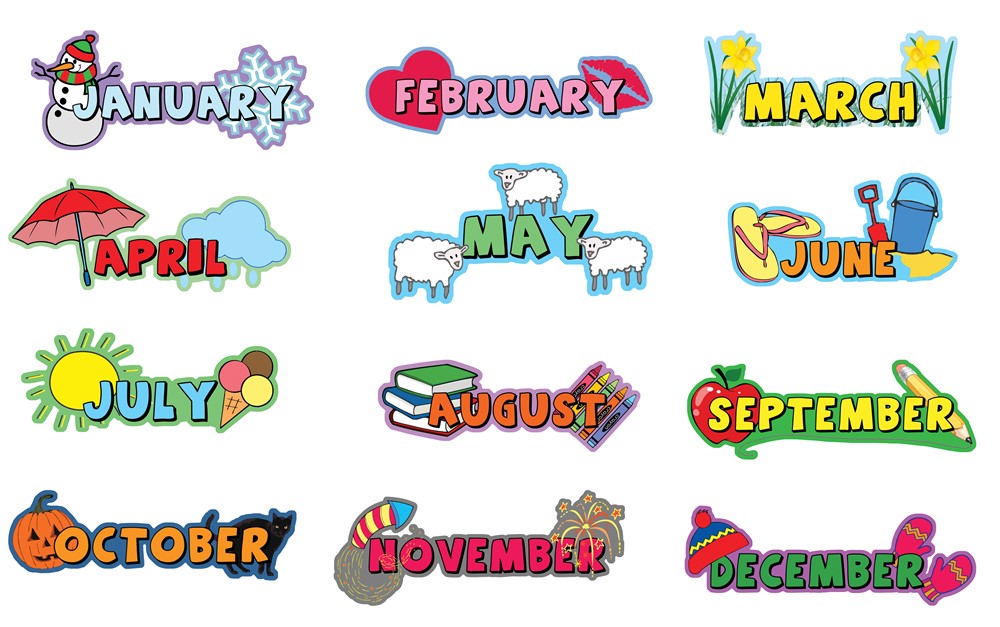 What day is June 1st?
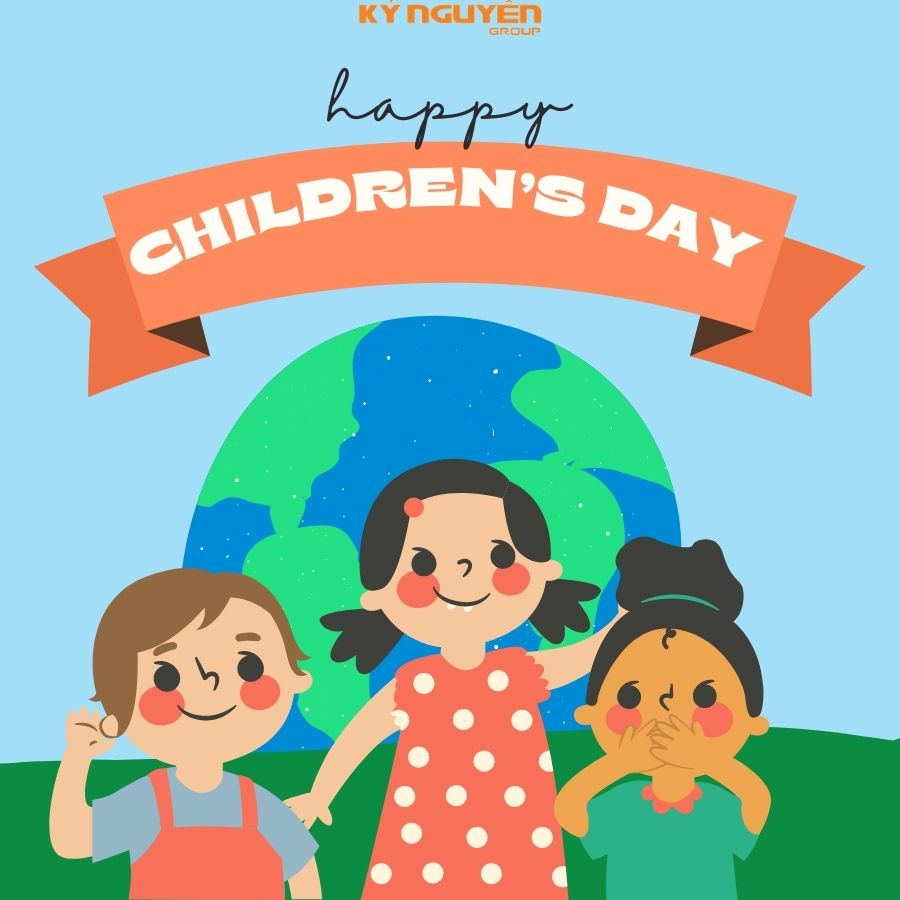 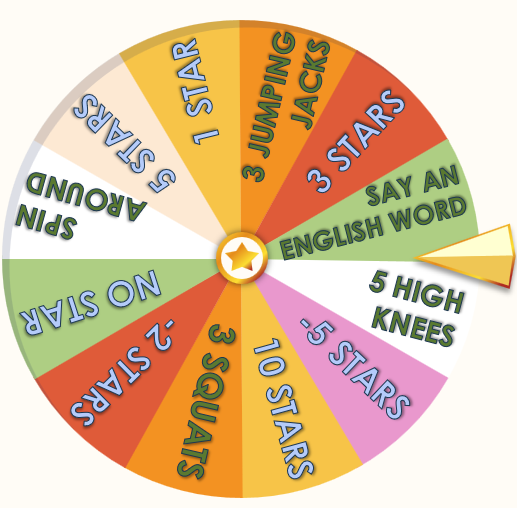 It's Children's Day.
What day is November 20th?
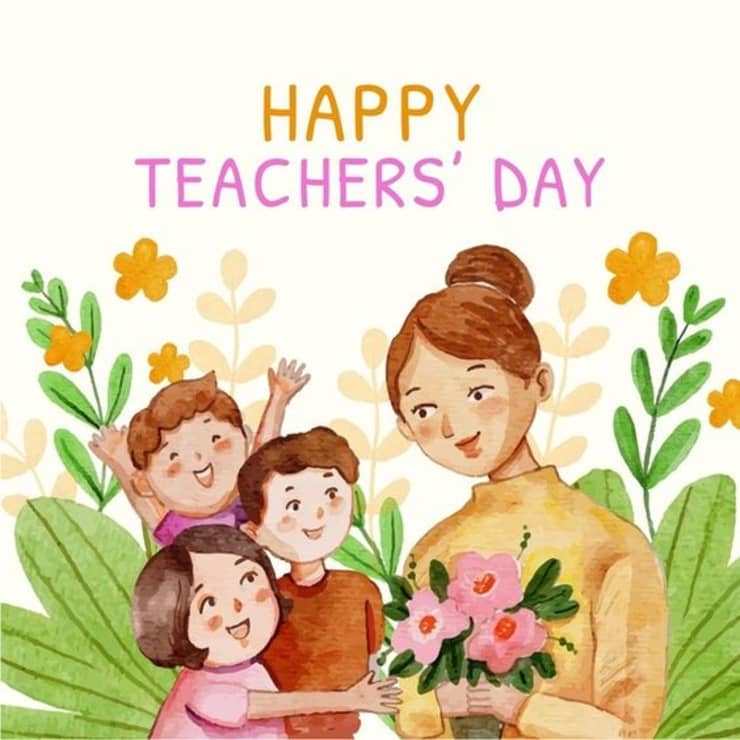 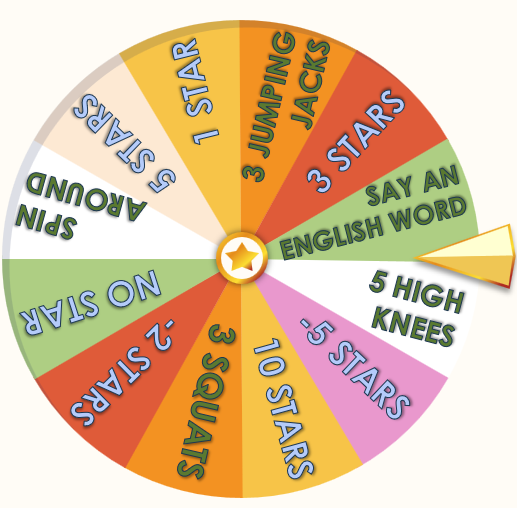 It's Vietnamese Teachers' Day.
What festival is it?
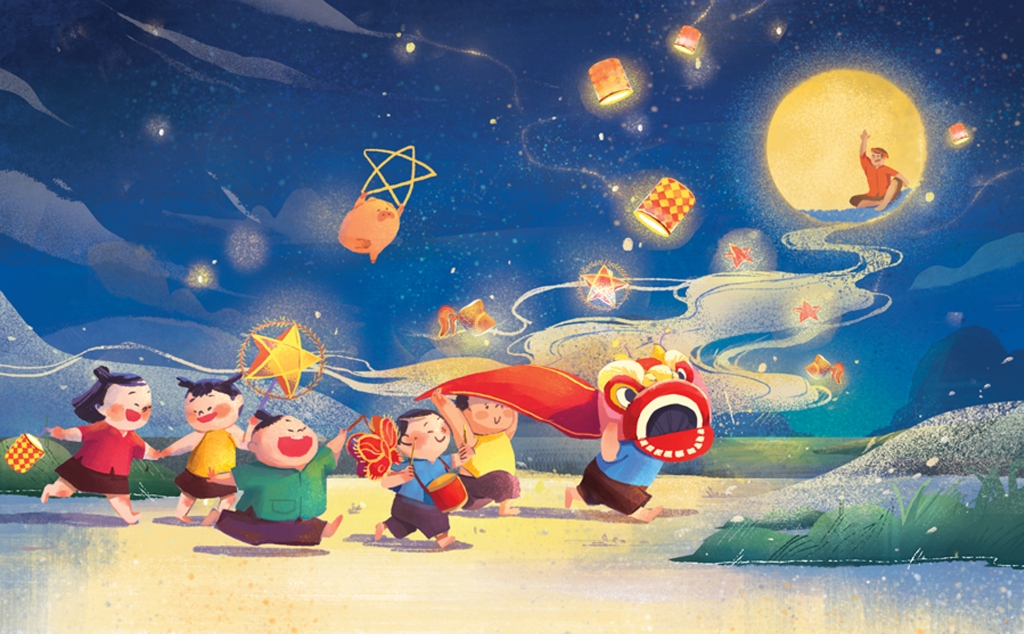 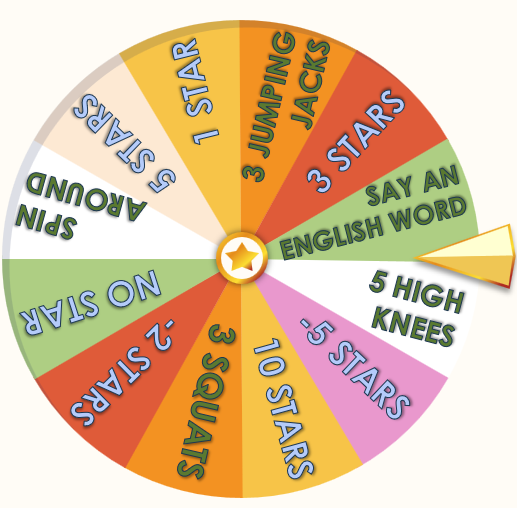 It's Mid-Autumn Festival.
What day is it?
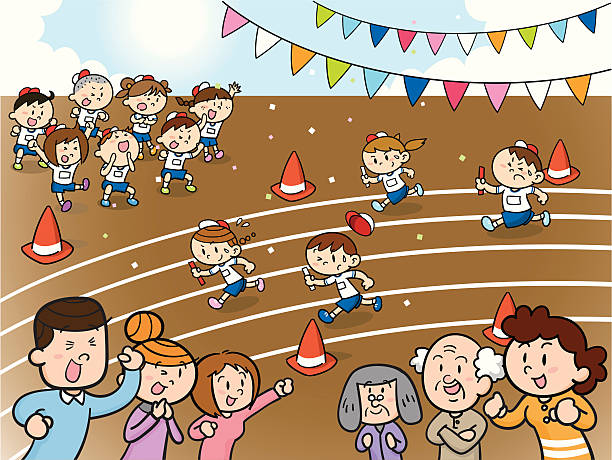 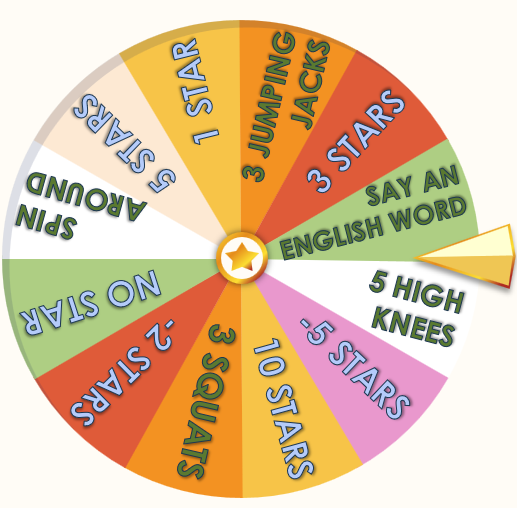 It's Sports Day.
What festival is it?
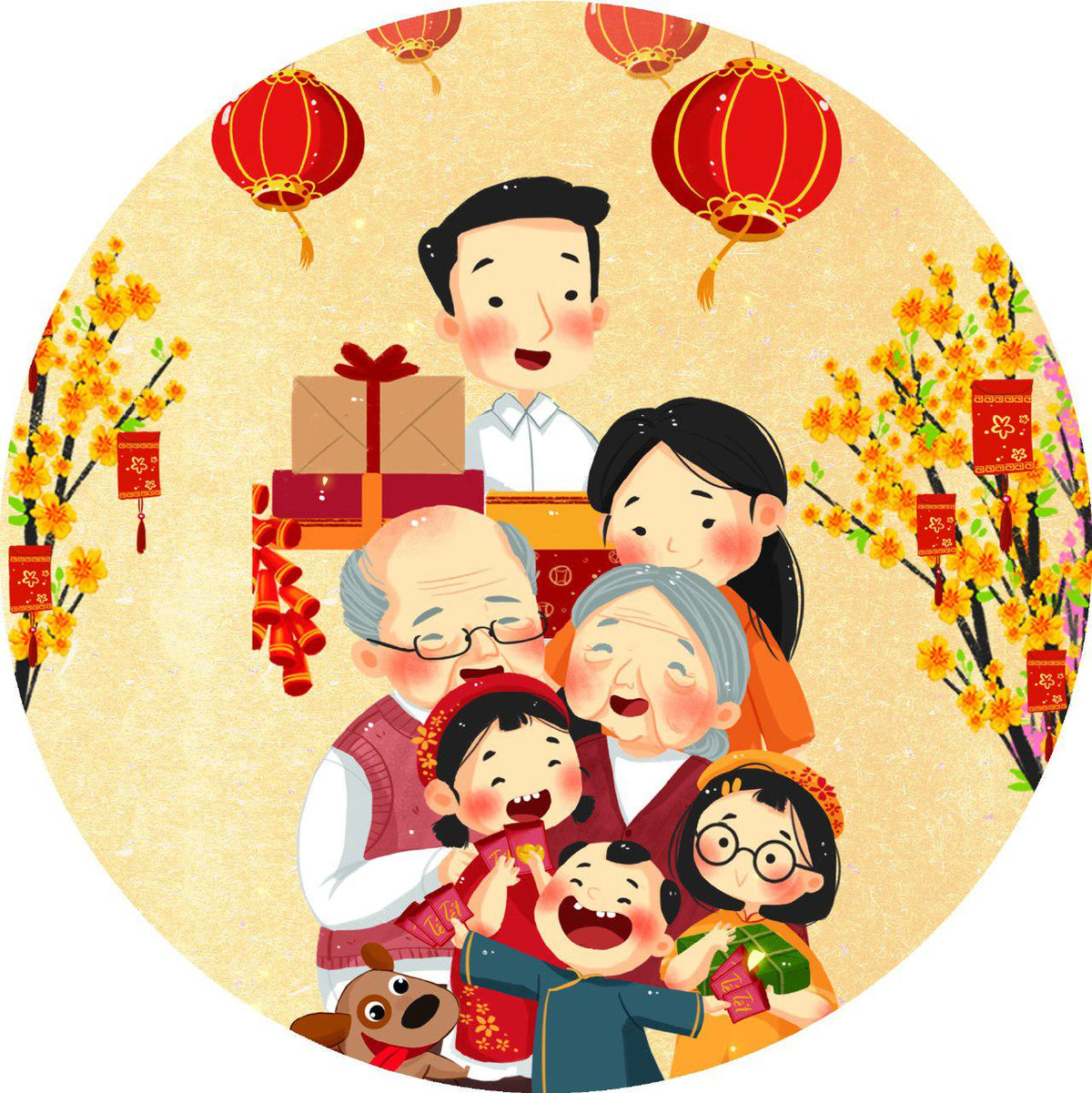 It’s Tet Festival.
(Lunar New Year)
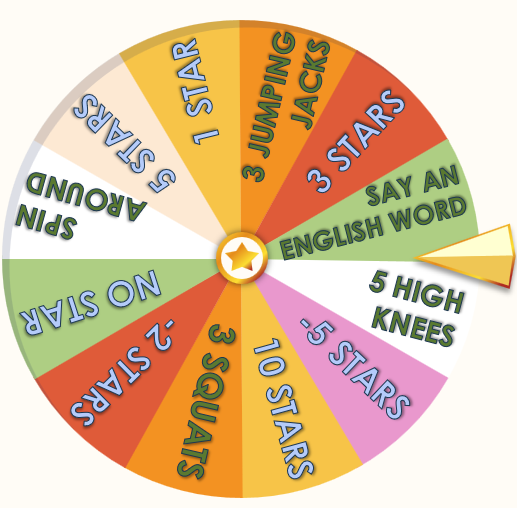 What day is it?
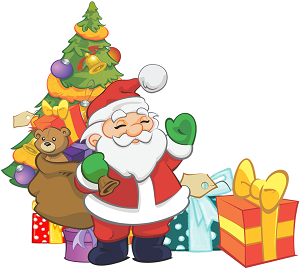 It's Christmas Day.
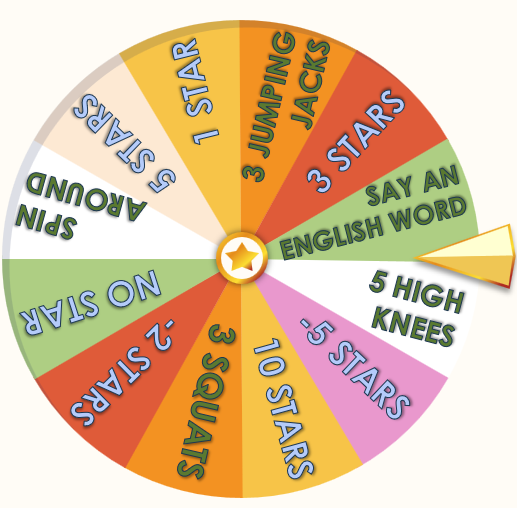 Ask and answer.
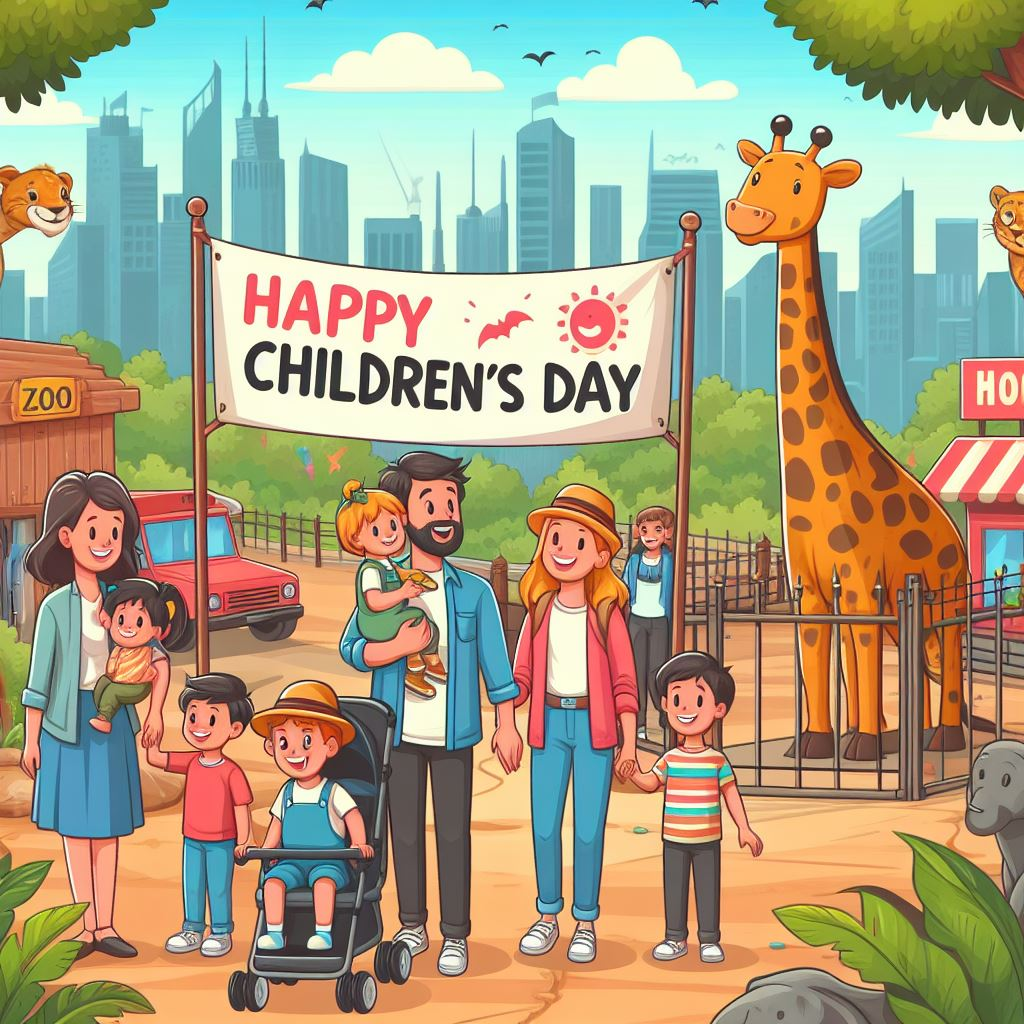 What will you do ___________?
on Children's Day
We'll ________.
go to the zoo
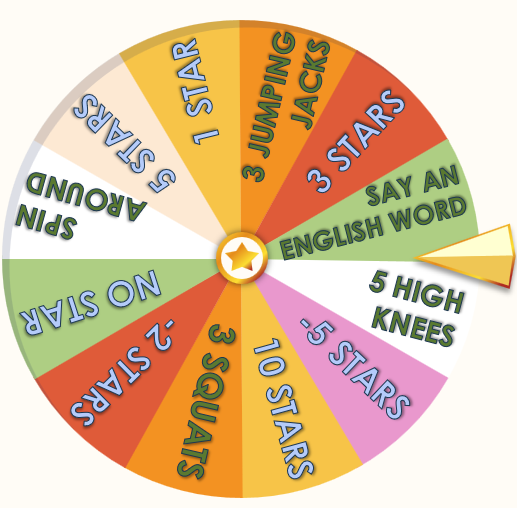 Ask and answer.
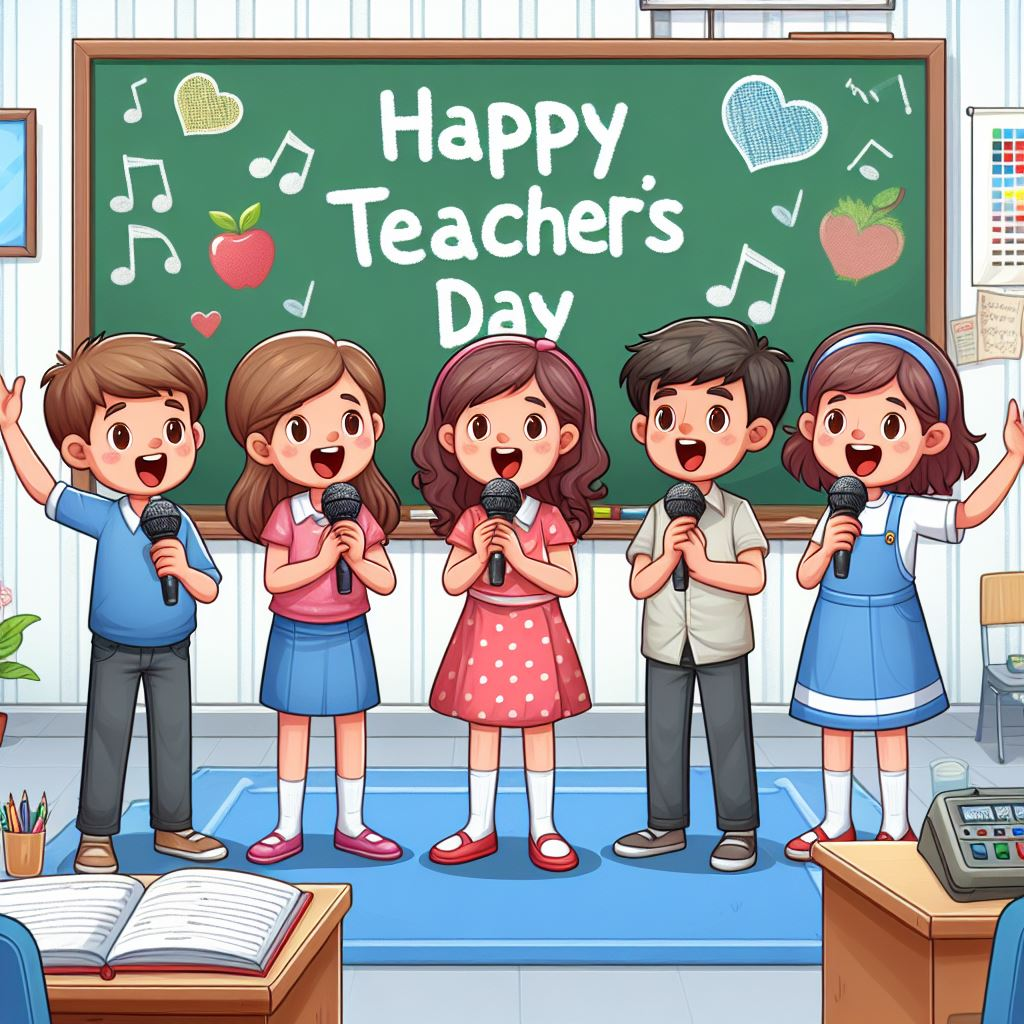 What will you do ___________?
'
on Teachers' Day
We'll _____.
sing
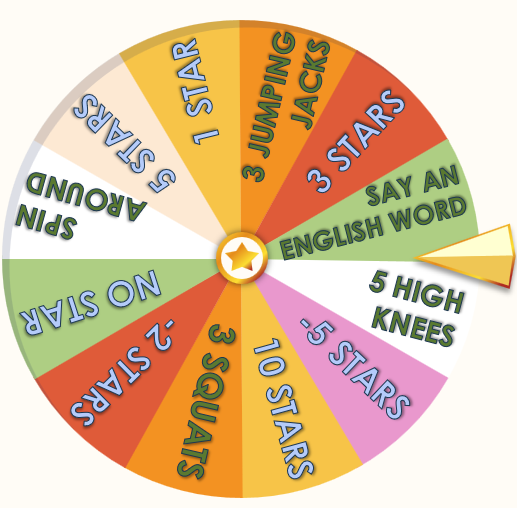 Ask and answer.
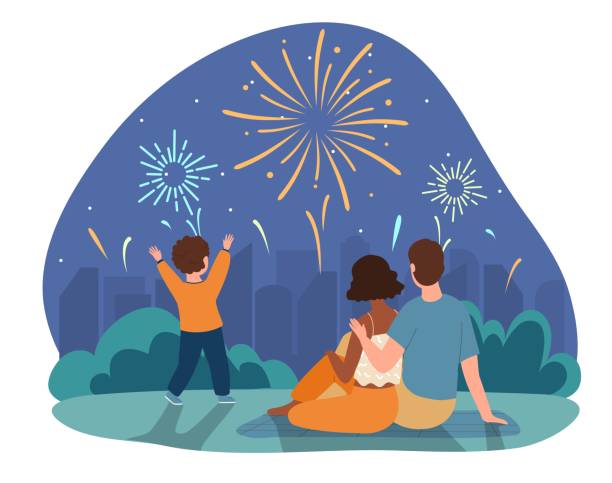 What will you do ___________?
at Tet Festival
___ watch _____.
We'll
fireworks
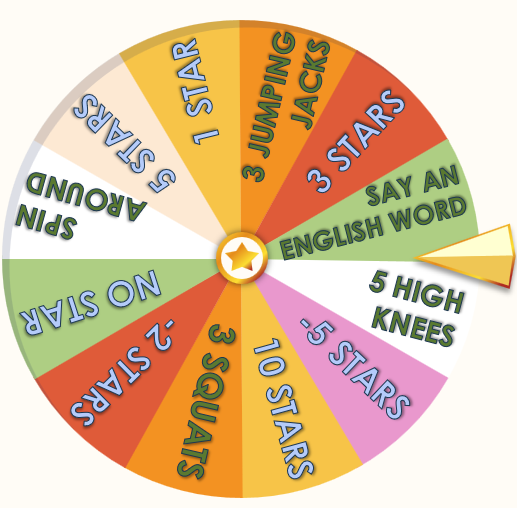 Ask and answer.
What will you do ___________?
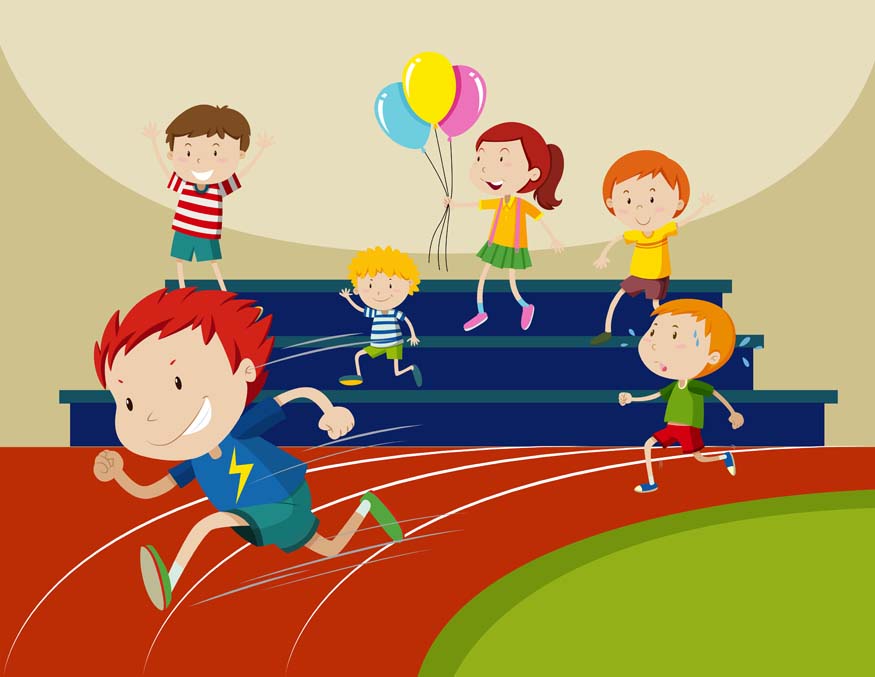 on Sports Day
We'll _____.
run
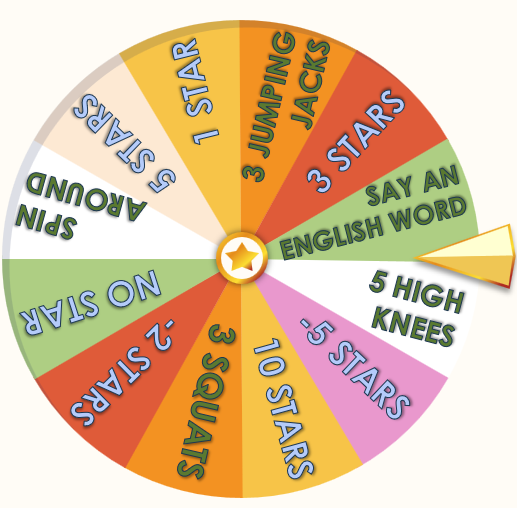 Ask and answer.
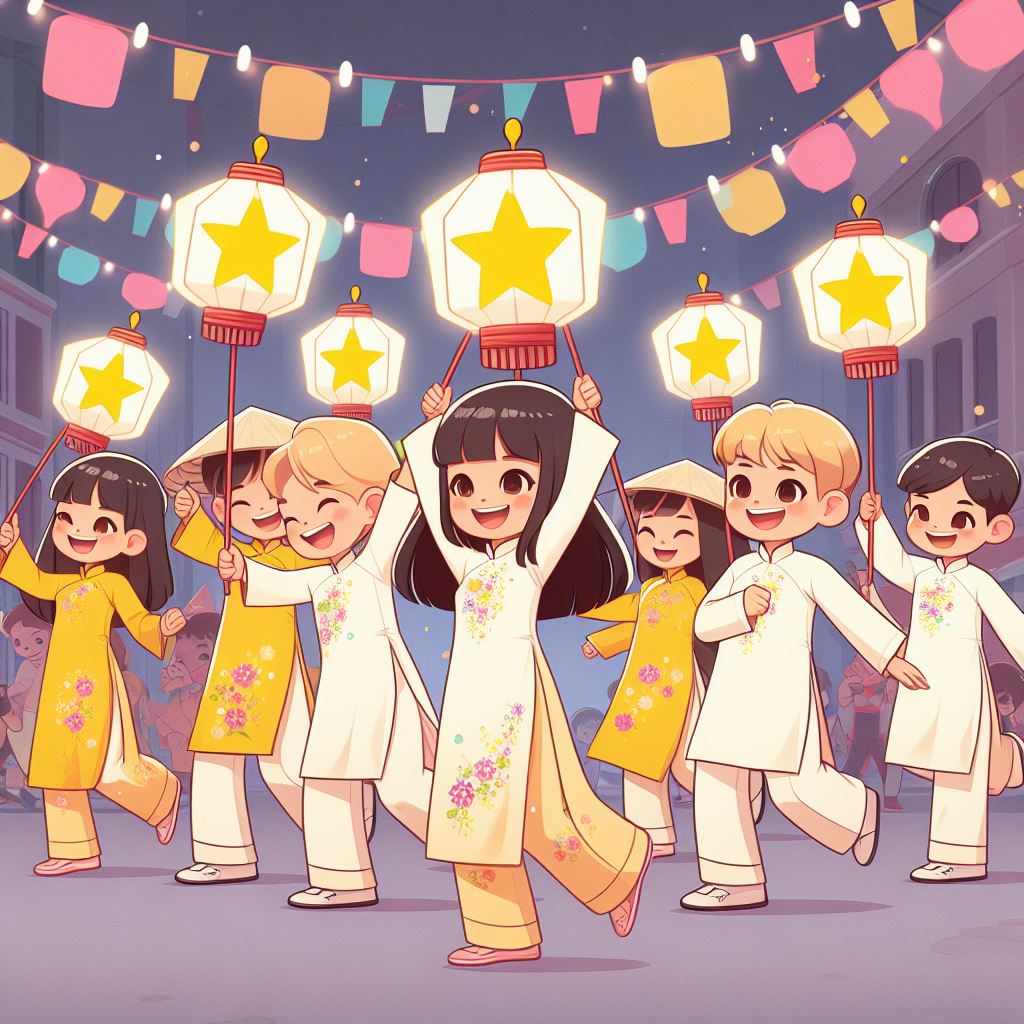 _________at Mid-Autumn Festival?
What will you do
______ dance and have fun.
We'll
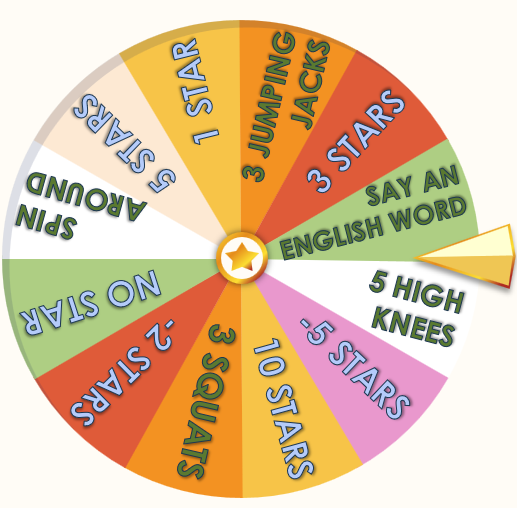 Ask and answer.
_________ on Christmas Day?
What will you do
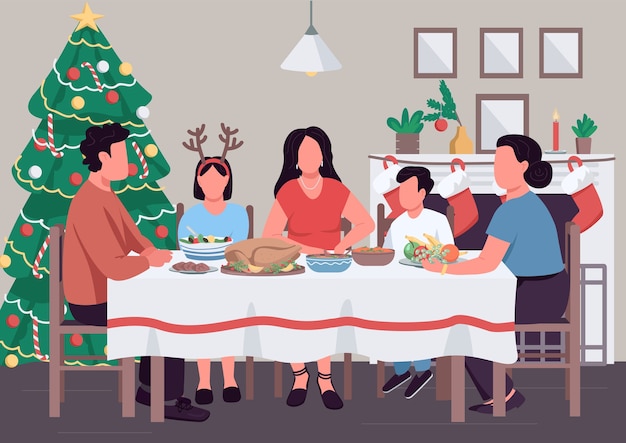 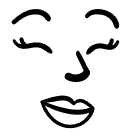 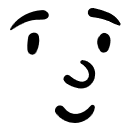 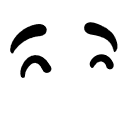 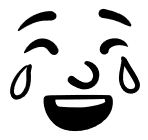 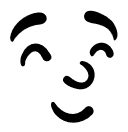 ___________.
We'll have a party
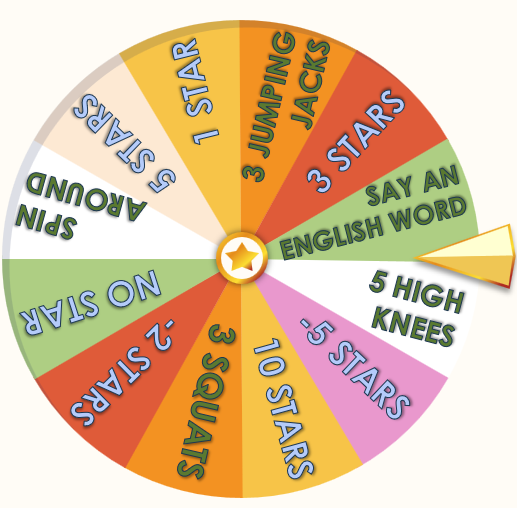 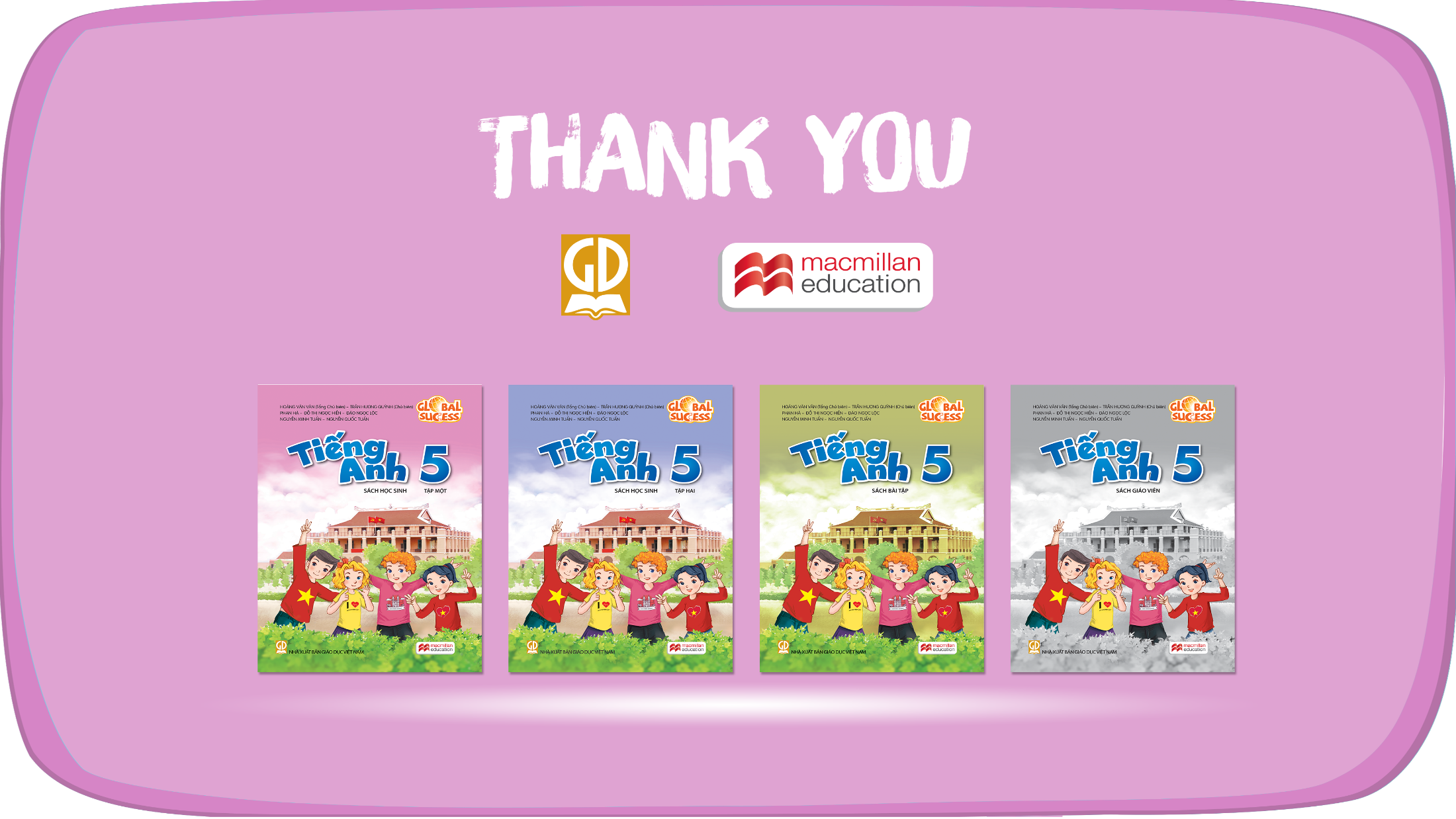 Website: hoclieu.vn
Fanpage: https://www.facebook.com/tienganhglobalsuccess.vn/